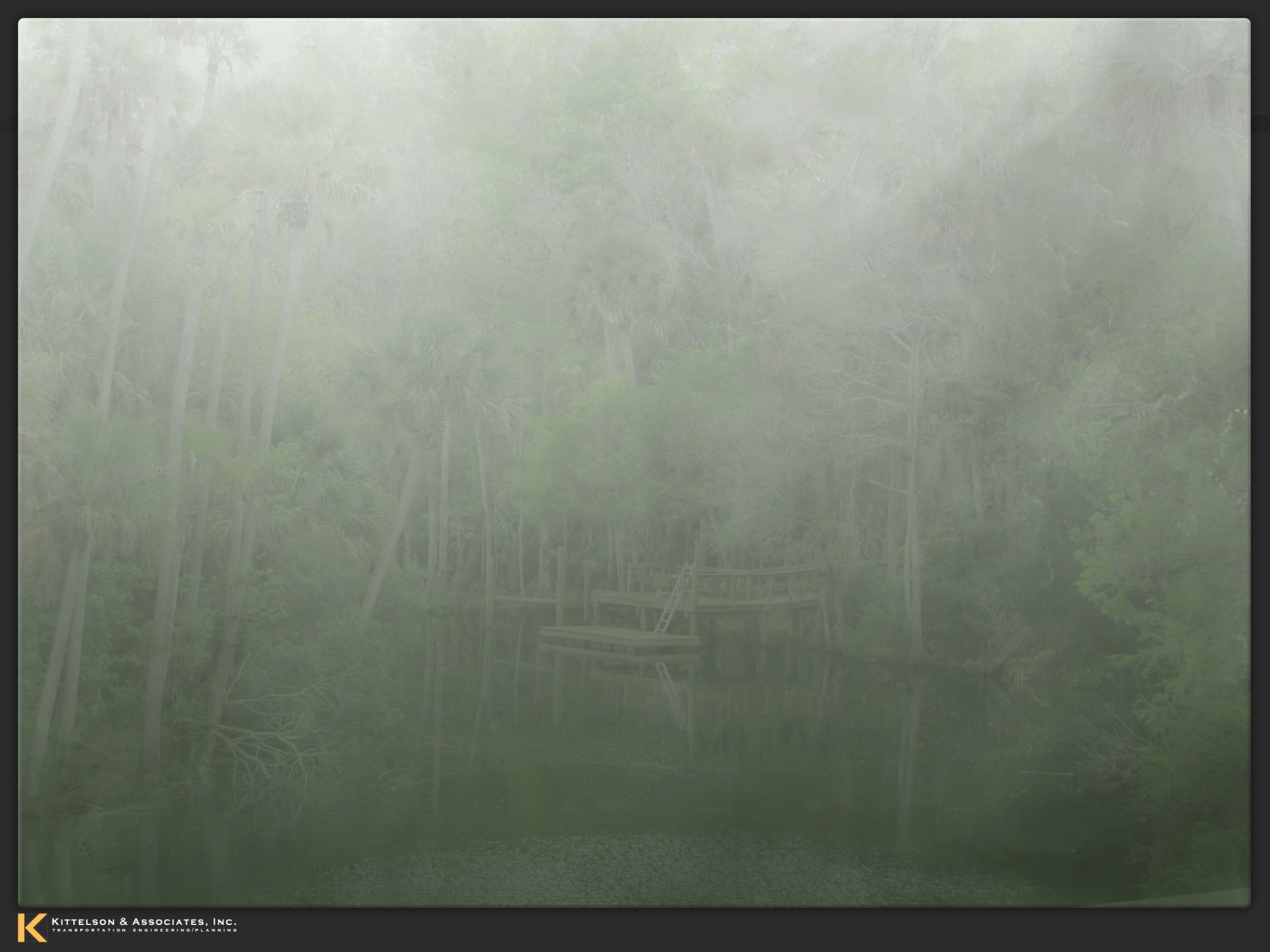 SR 40 Project Development and Environment Study
SR 40 from Breakaway Trail to Williamson Boulevard
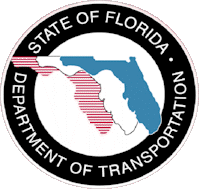 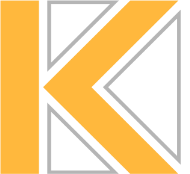 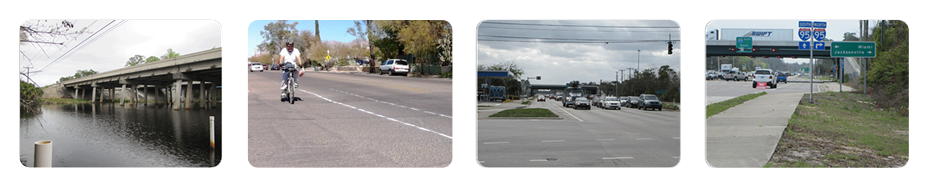 Volusia Transportation Planning OrganizationBPAC Project Update
Wednesday, June 12, 2013
1
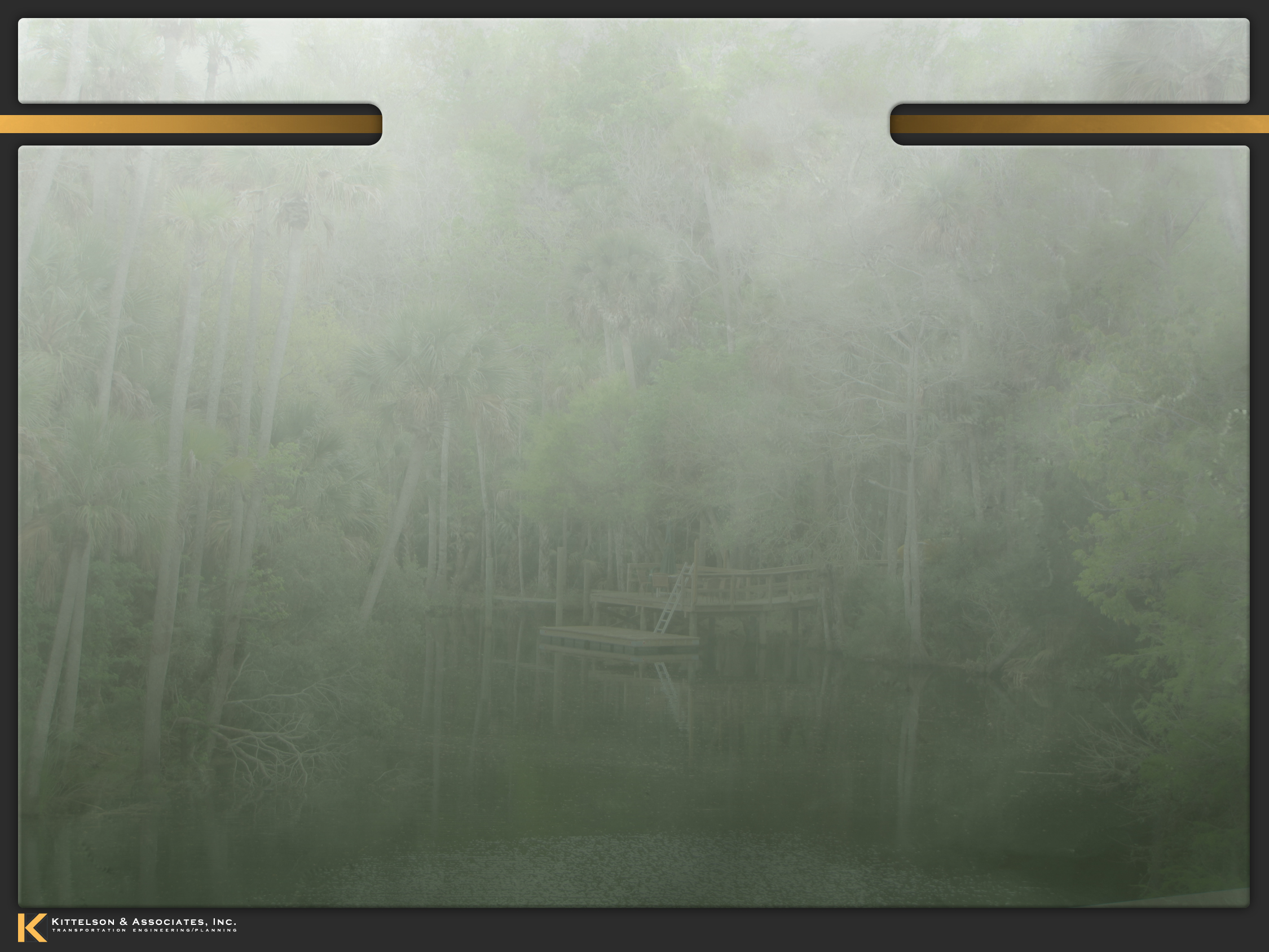 Presentation Outline
PD&E Study Process
Project Overview
Proposed Alternatives & Evaluation
Schedule
Contact Information
2
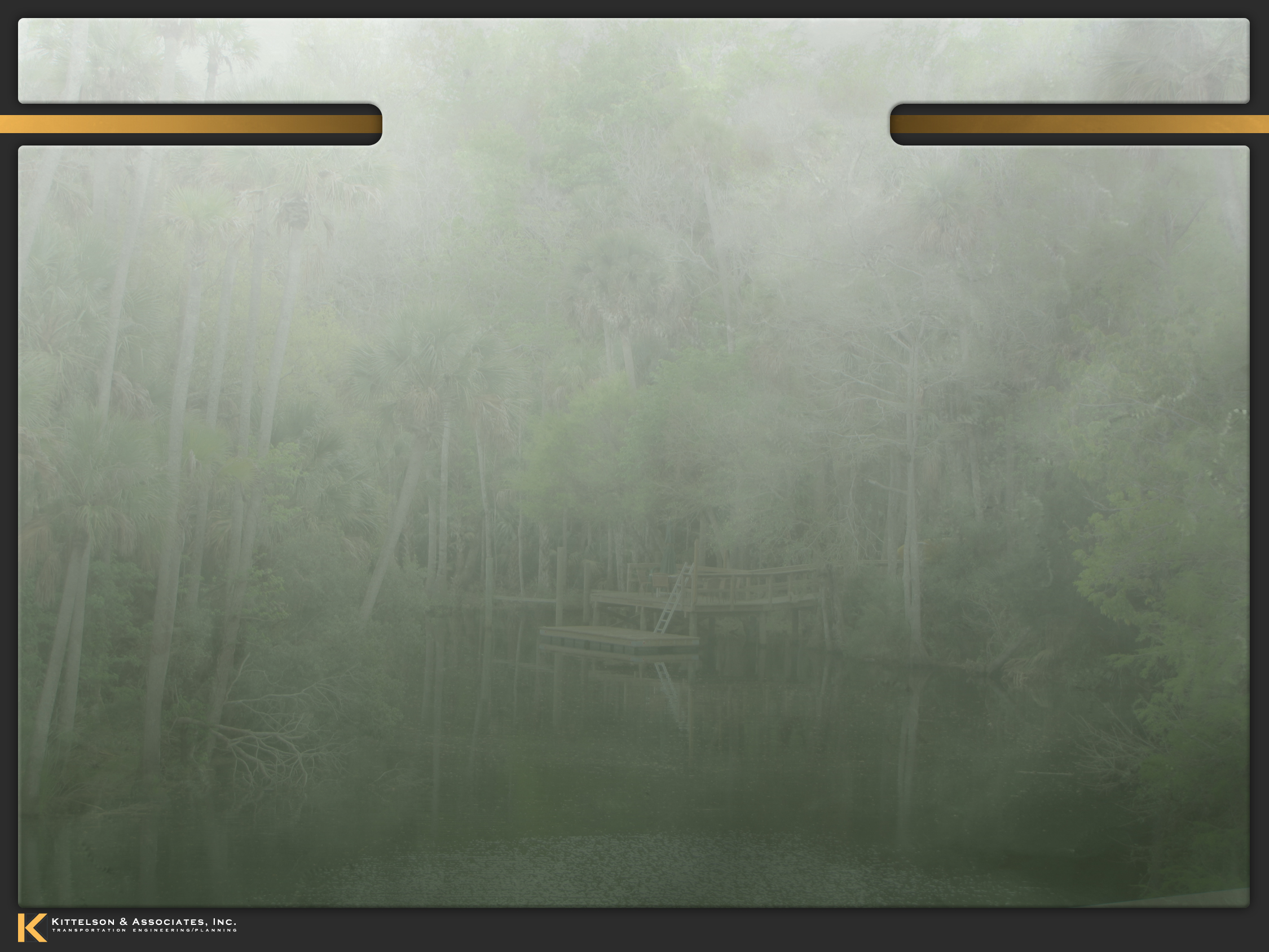 PD&E Study Process
Establish Purpose 
& Need
Public Involvement
ETDM
Summary
 Report
Engineering Analysis
Public 
Hearing
Traffic 
Analysis
Concept Development and Evaluation
Concept Refinement
Data
Collection
PDSR / SEIR
Environmental Analysis
Approval
3
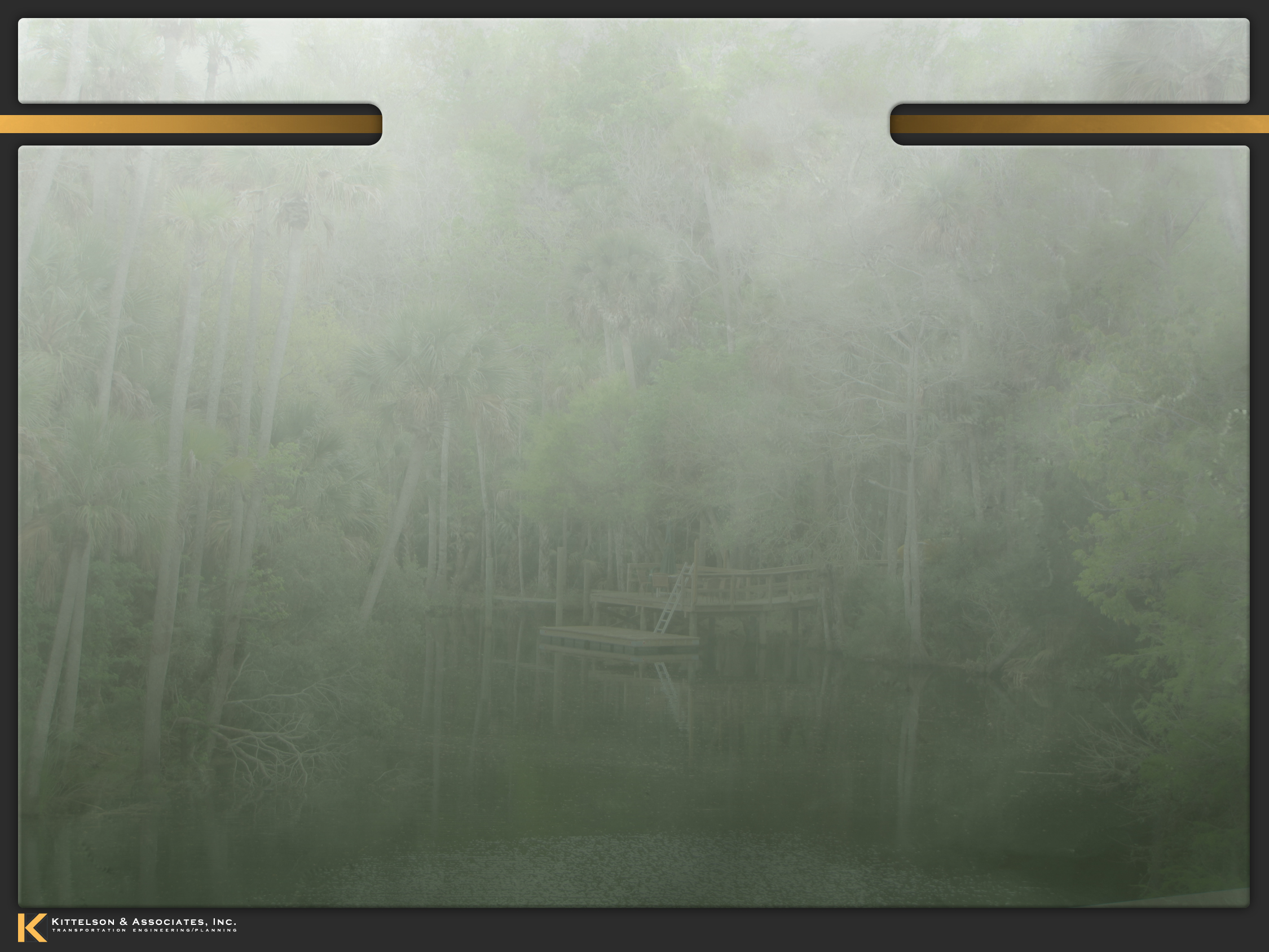 Project Overview
Breakaway Trail to Williamson Boulevard
Approximately 2 miles
4 to 6 Lane Widening
Enhanced Bicycle and Pedestrian Facilities
State Environmental Impact Report
No Federal Funds
PD&E Complete Fall 2013
No Future Phases Currently Programmed
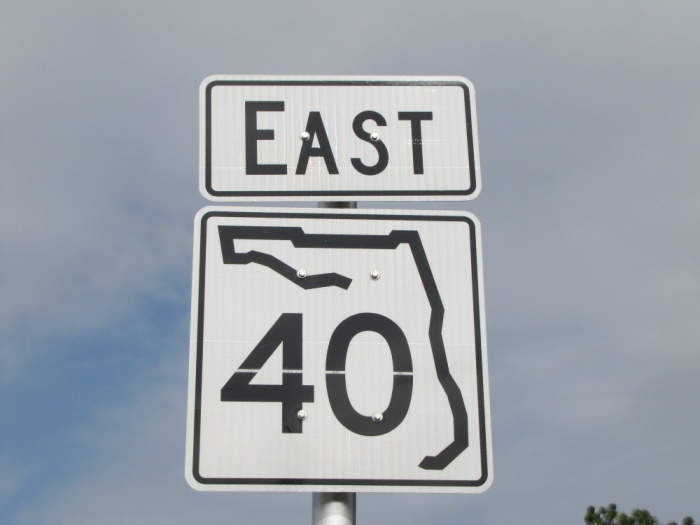 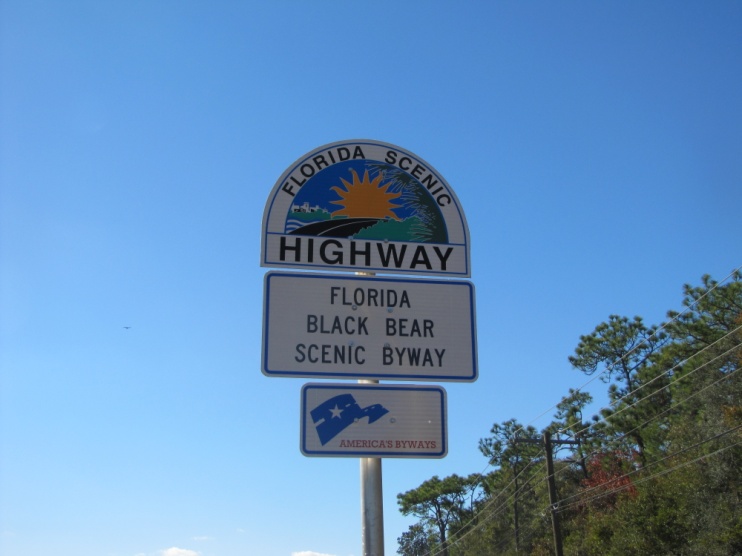 4
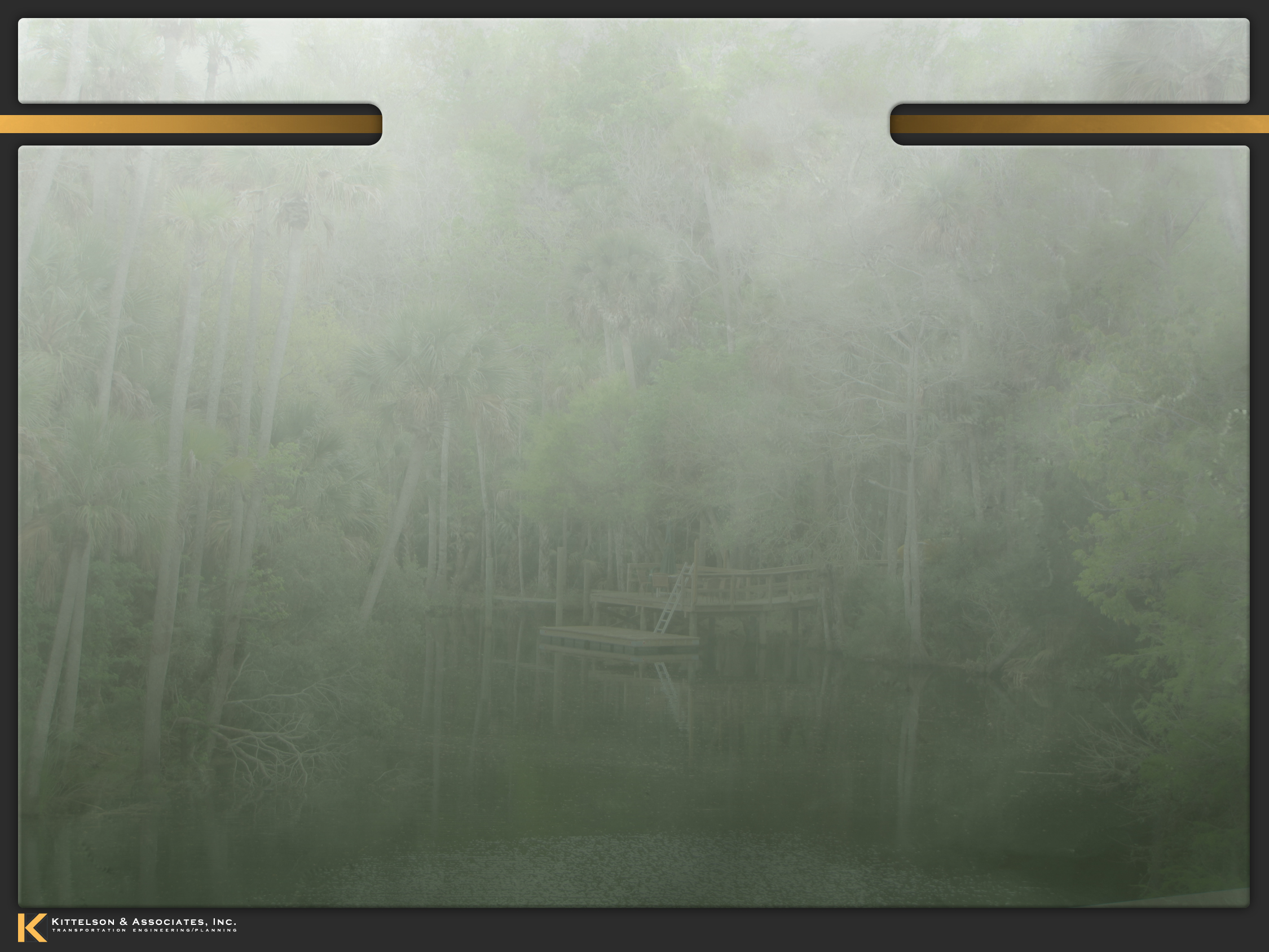 Project Overview
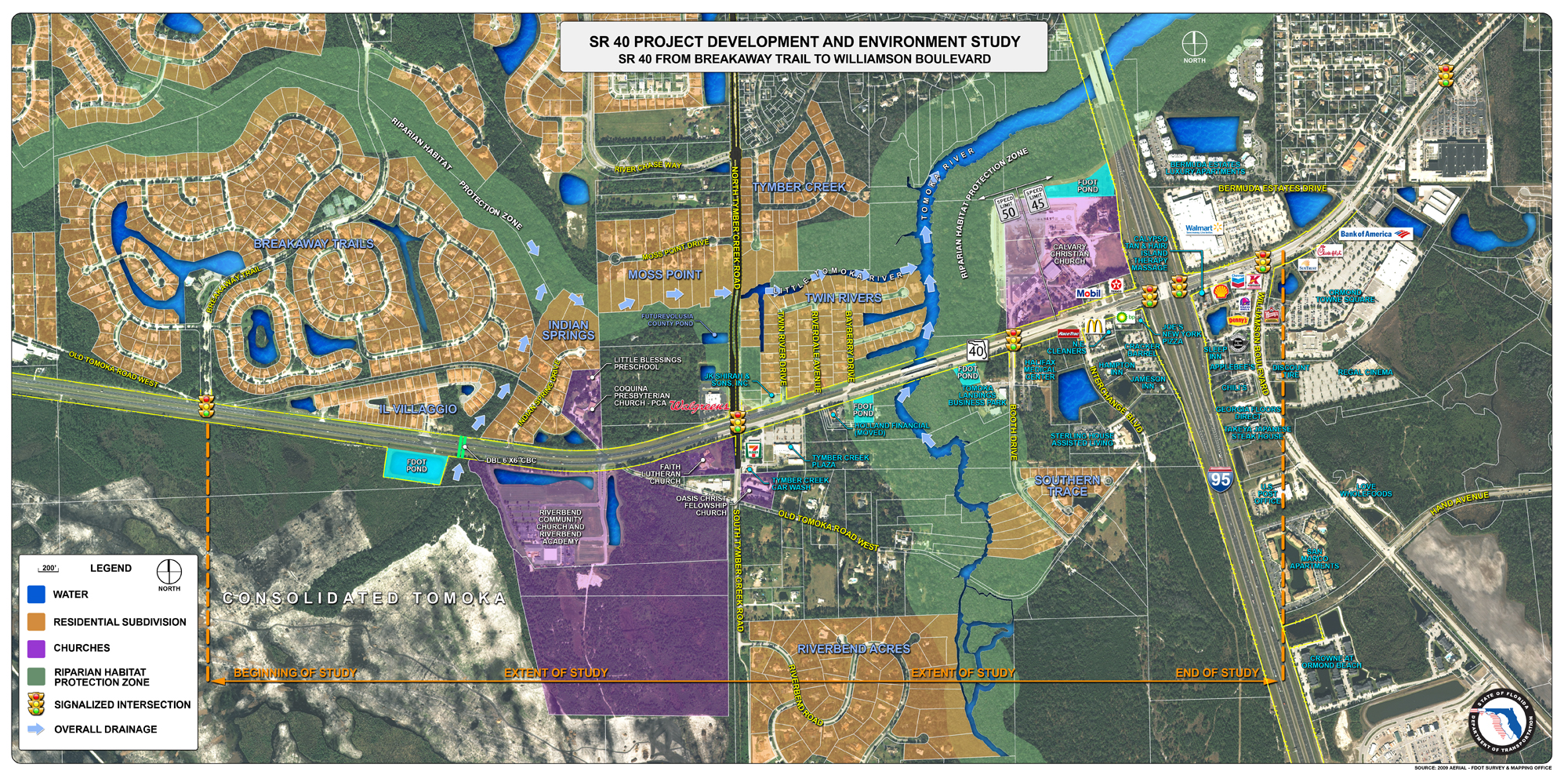 5
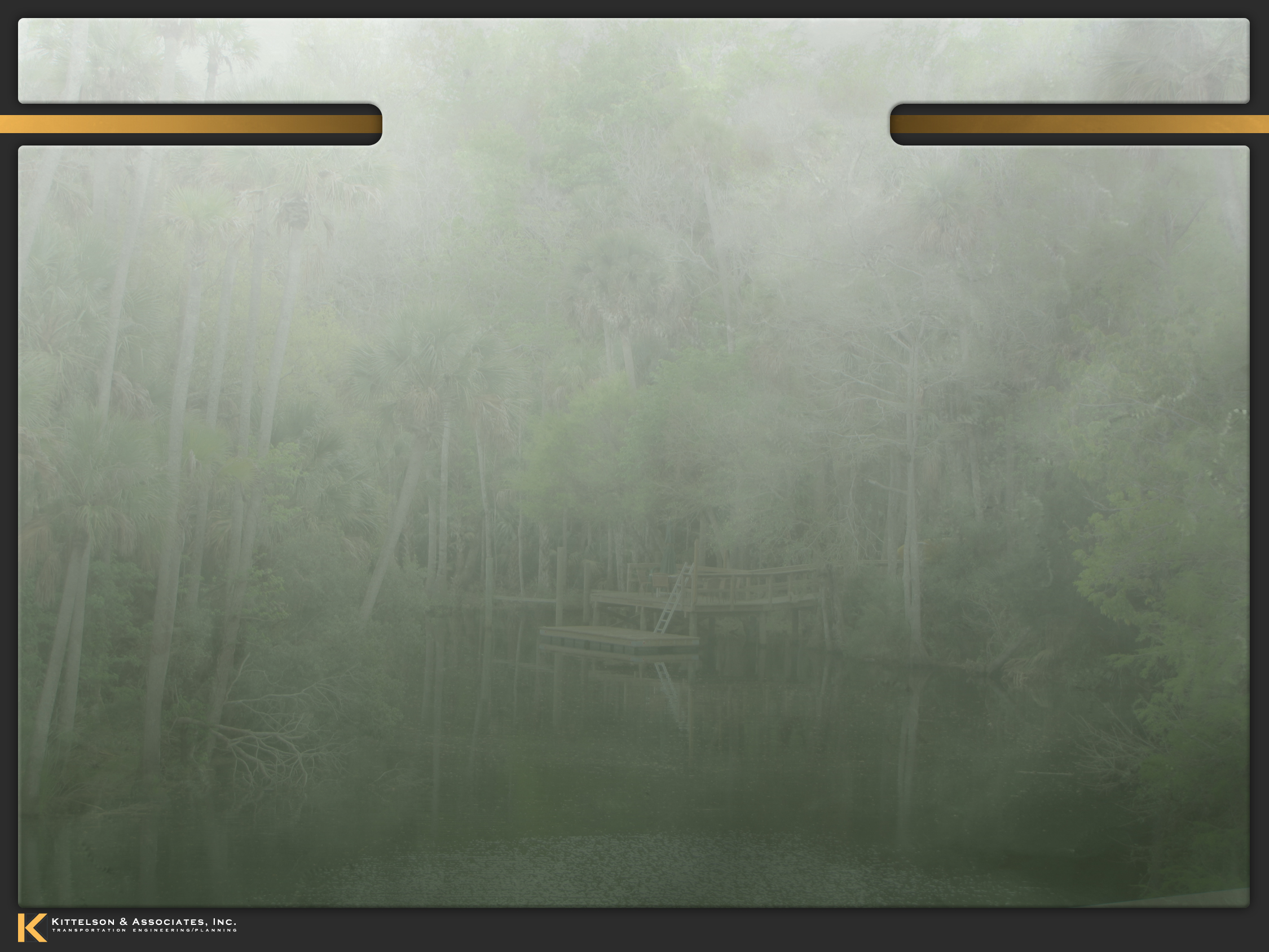 Purpose and Need
Principal Arterial
- Regional Transportation Facility
Emerging Strategic Intermodal System (SIS) Facility
- Maintain Level of Service “C” 
Designated Hurricane Evacuation Route
Freight Goods & Movement Along Corridor from I-95 to I-75
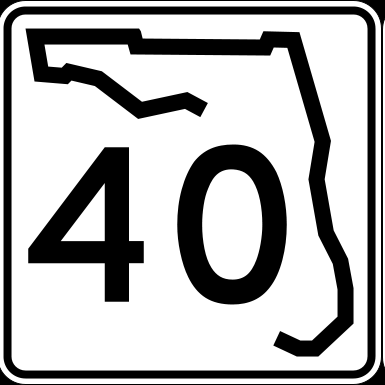 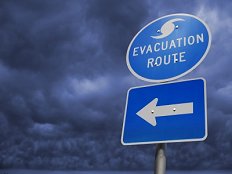 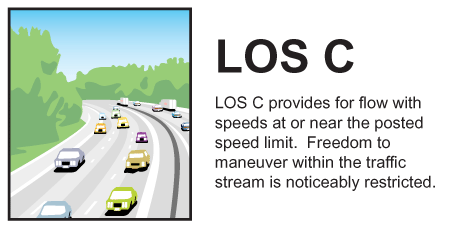 6
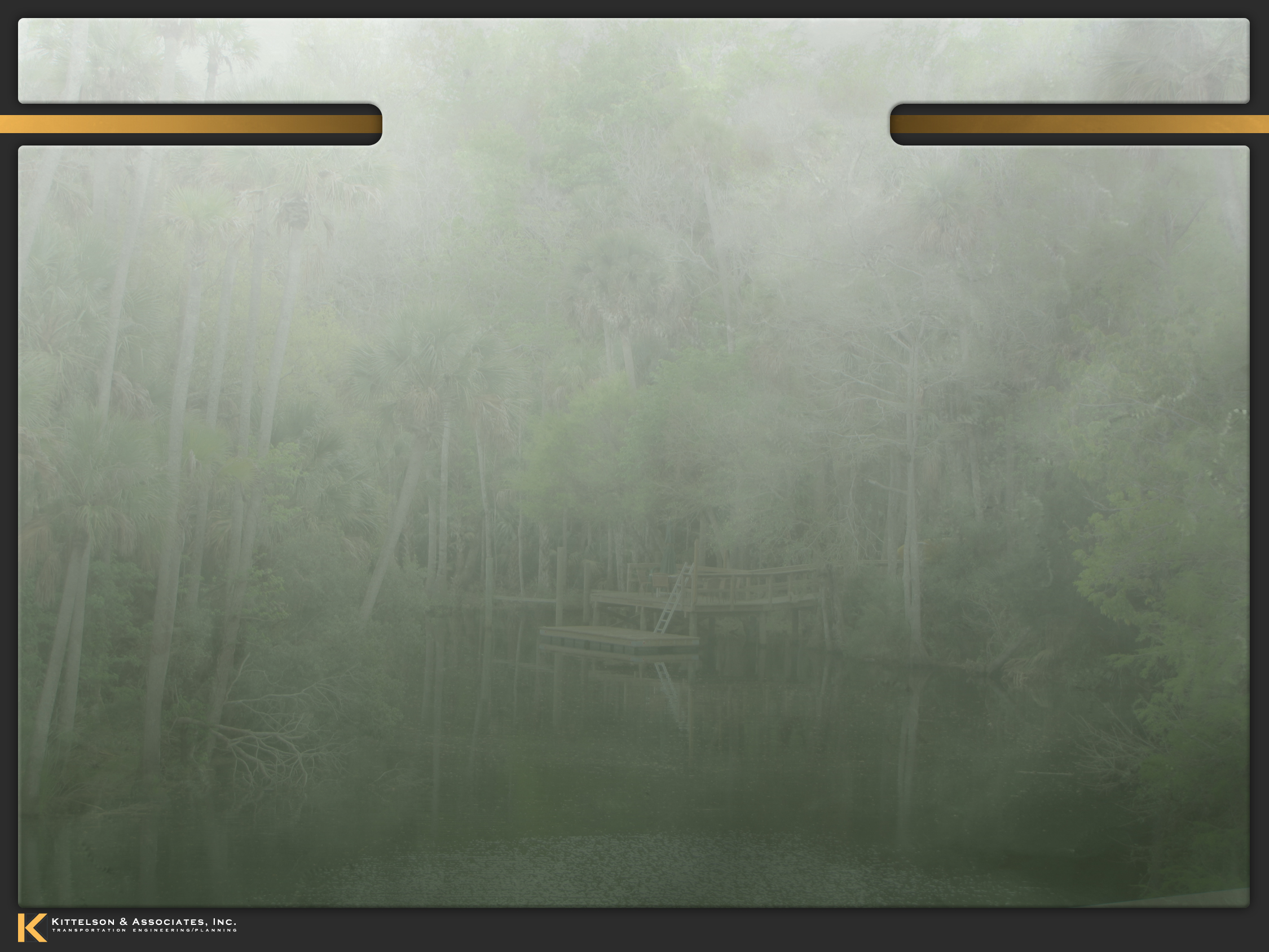 Purpose and Need
Ongoing Projects
SR 40 Widening Plans West of Breakaway Trail
- 4-Lanes from US 17 to SR 11 / Design 2014
- 4-Lanes from SR 11 to Cone Road / Design (On-going)
Resurfacing SR 40
- Tymber Creek Road to Perrott Drive / Construction 2013-2014
Widening Plans for Tymber Creek Road (SR 40 to Airport Road)
- Constructed in 2 Phases
- South of SR 40 to North of Peruvian Lane
	- Construction On-going 2012 / 2013
PD&E Study Approved – 2 to 4 Lane Widening
	SR 326 (Marion County) to US 17 (Volusia County)
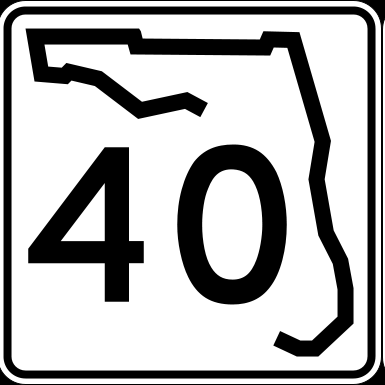 7
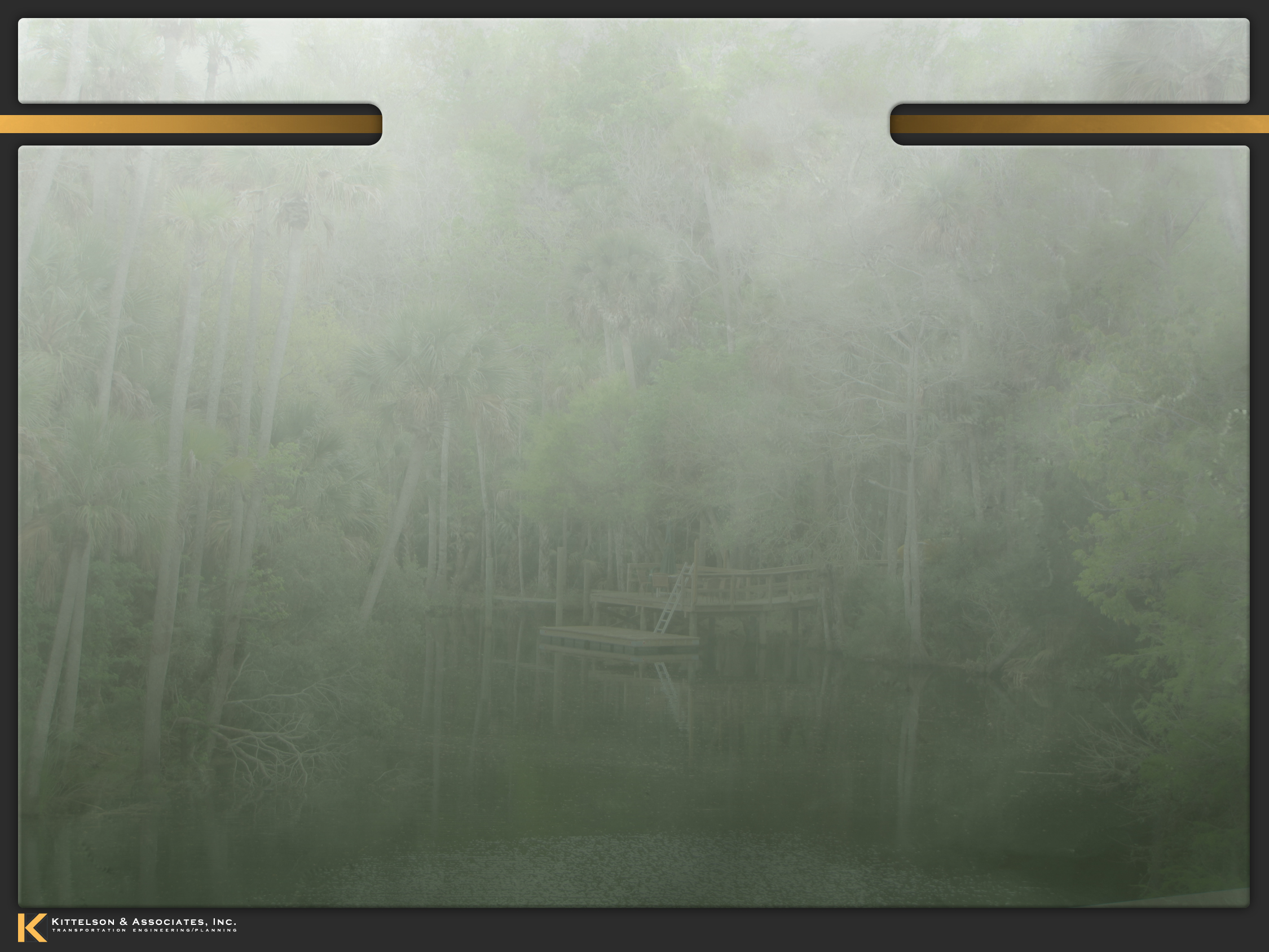 Purpose and Need
Future Development
Consolidated Tomoka - Daytona Beach
Hunter’s Ridge DRI - Ormond Beach & Flagler County
Ormond Crossings - Ormond Beach & Flagler County
County Thoroughfare Plan
Tymber Creek Road Extension
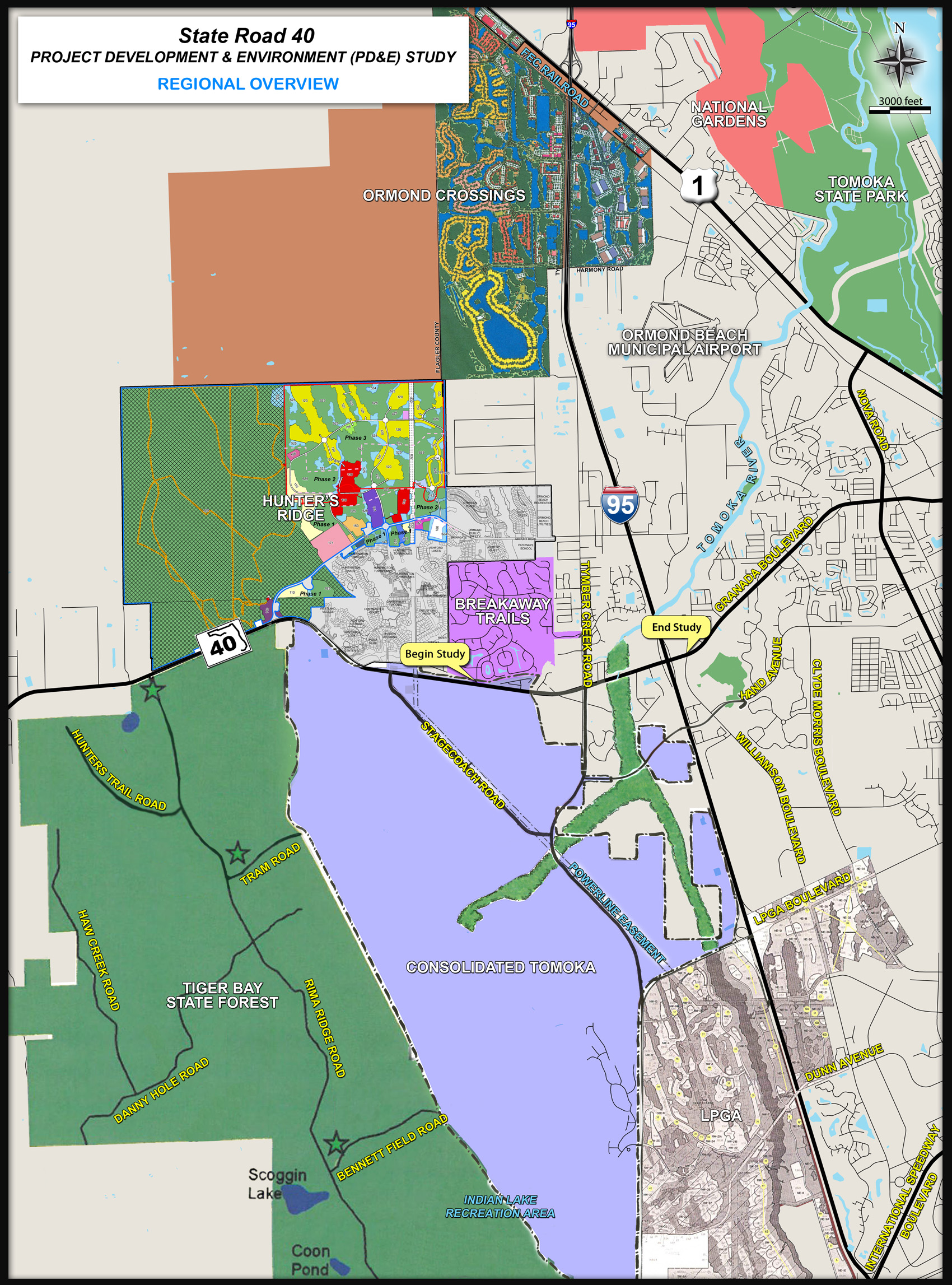 8
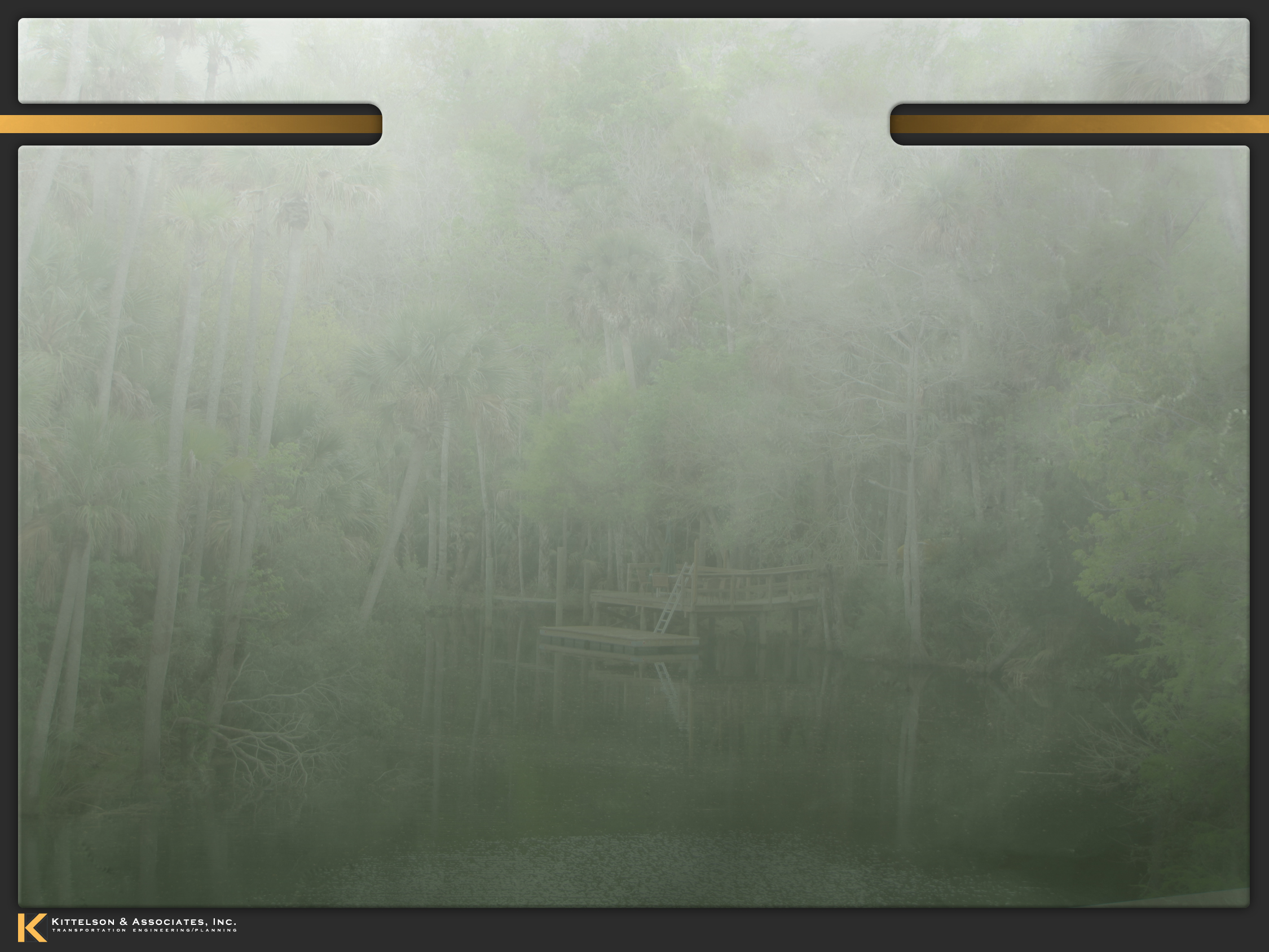 Engineering Analysis
Traffic Projections
Roadway Concepts
Widen Inside or Outside?
Intersections
Bridge over Tomoka River
Access Management Considerations
Traffic Operations / Safety
Enhanced Bike / Pedestrian Facilities
Stormwater Management
Right of Way
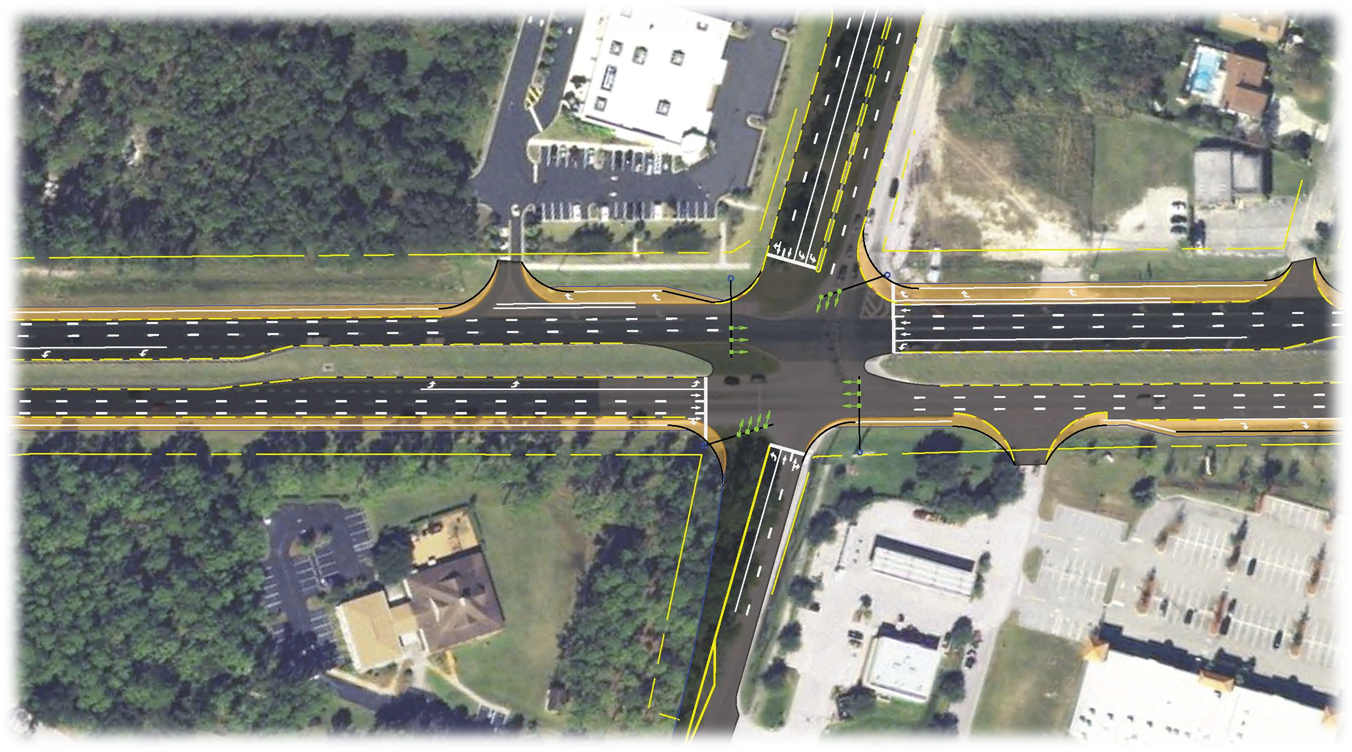 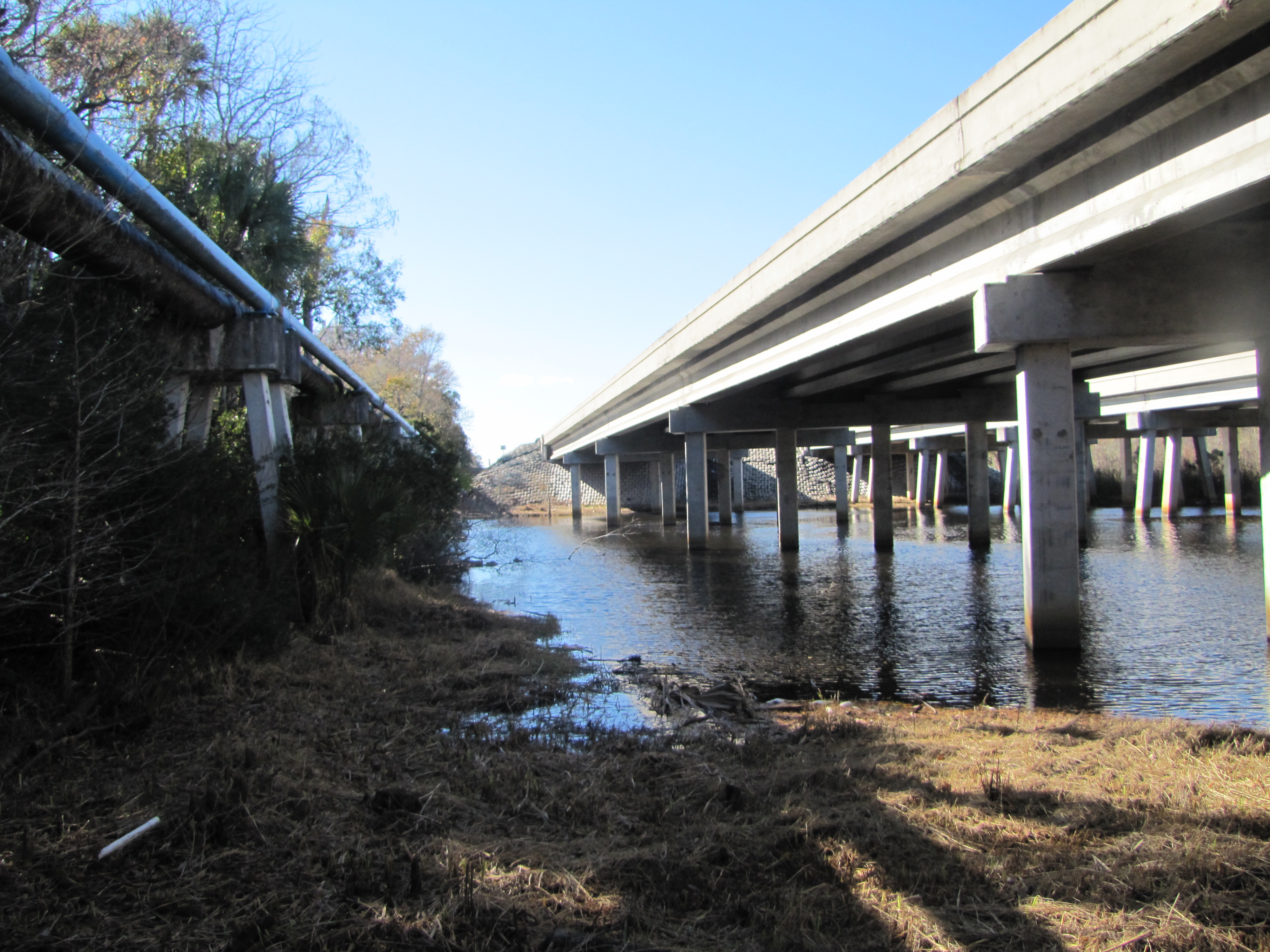 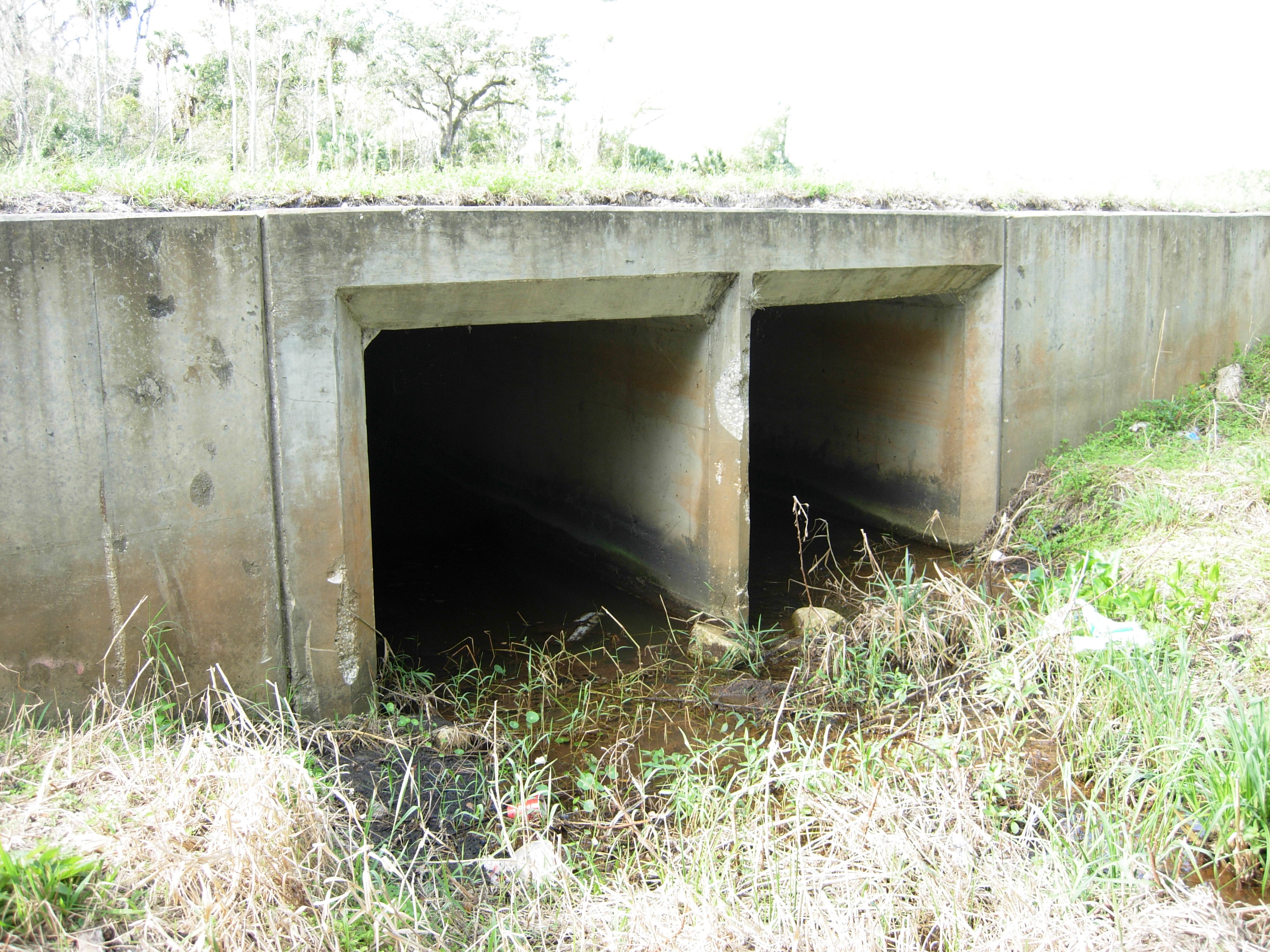 9
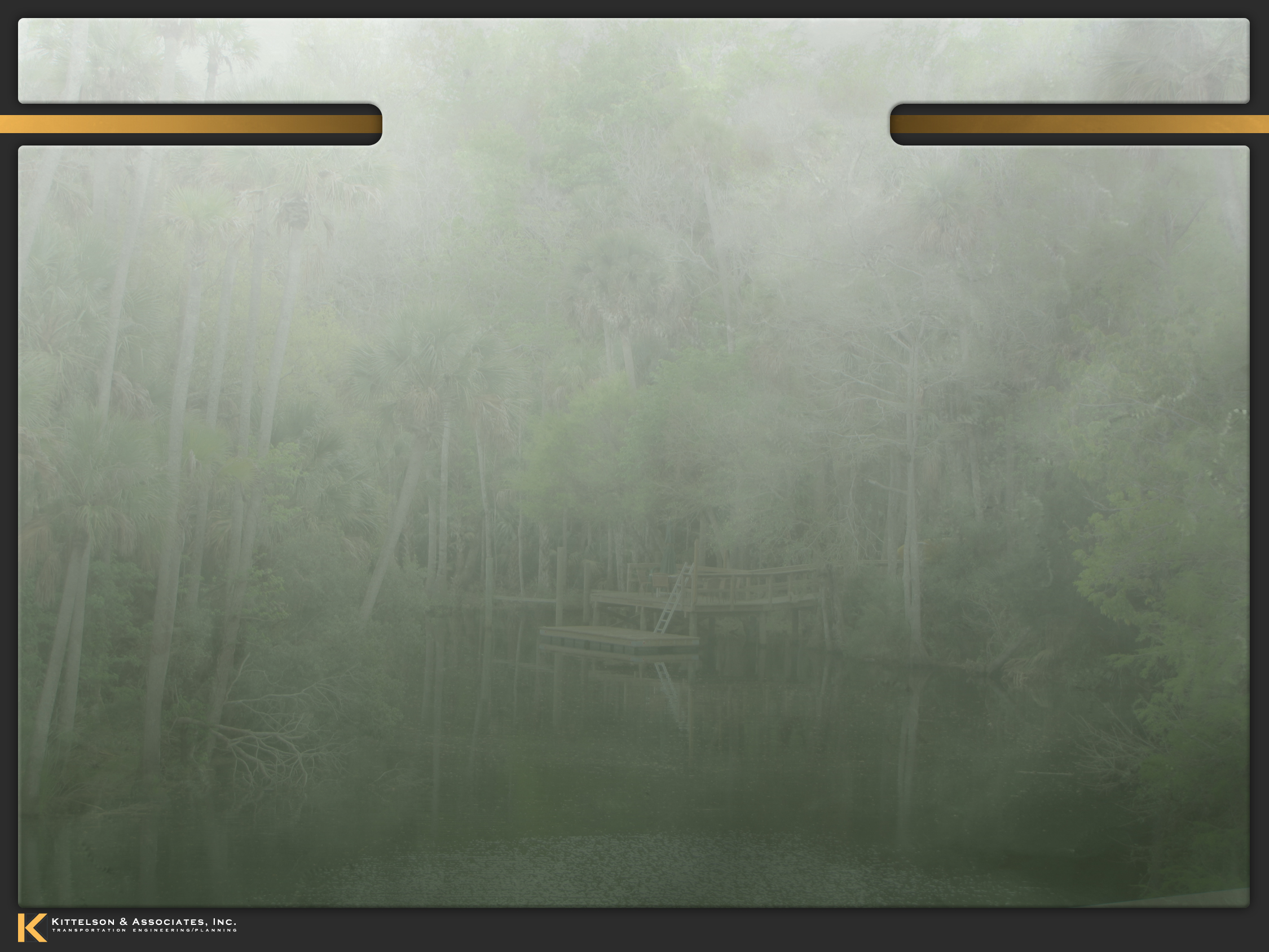 Future Traffic Demand – SR 40 4 Lanes
(No-Build)
29,700 / D
45,900 / E
57,500 / F
North
I-95
23,400 / C
42,900 / E
54,200 / F
Breakaway Trail
Tymber Creek Rd
11,800 / B
32,700 / C
47,700 / D
17,500 / C
28,300 / C
36,000 / C
SR 40
Williamson Blvd
By 2025 
LOS ‘E’ east of Tymber Creek Rd.

By 2035
LOS ‘D’ from Breakaway Trail to
Tymber Creek Rd.
Legend
11,800/C – Daily Volume/Level of Service
0 – Existing 
0 – SR 40 4-laned (2025)
0 – SR 40 4-laned (2035)
10
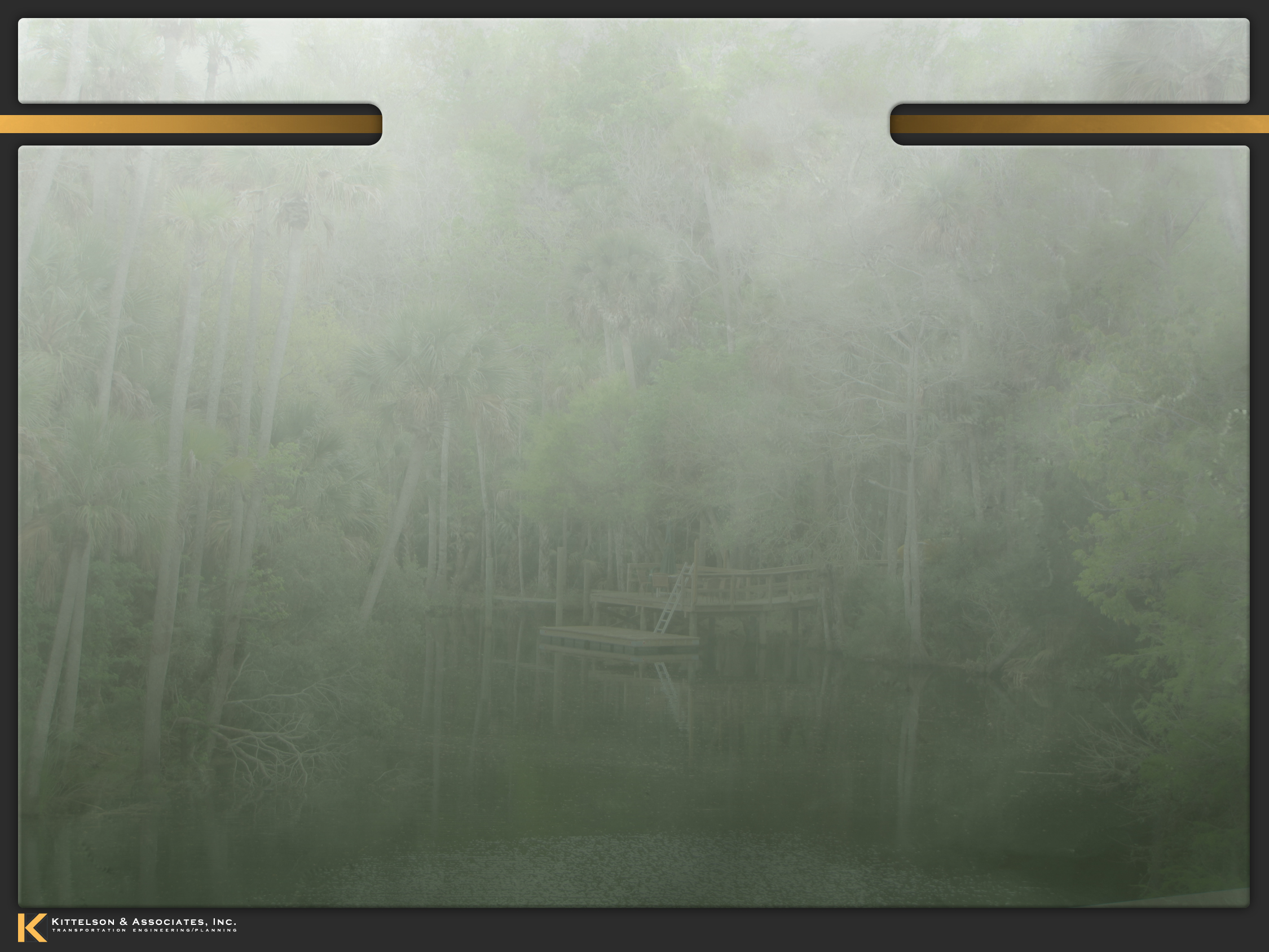 Future Traffic Demand – SR 40 6 Lanes
(Build Alternative)
50,900 / D
66,000 / D
North
I-95
Breakaway Trail
48,500 / C
63,900 / C
Tymber Creek Rd
34,600 / B
50,800 / B
30,000 / B
39,000 / B
SR 40
Williamson Blvd
2035 
LOS ‘B’ Breakaway Trail to Tymber Creek Rd.

LOS ‘C’ Tymber Creek Rd. to I-95

LOS ‘D’ from I-95 to Williamson Blvd.
Legend
11,800/C – Daily Volume/Level of Service
0 – SR 40 6-laned (2025)
0 – SR 40 6-laned (2035)
11
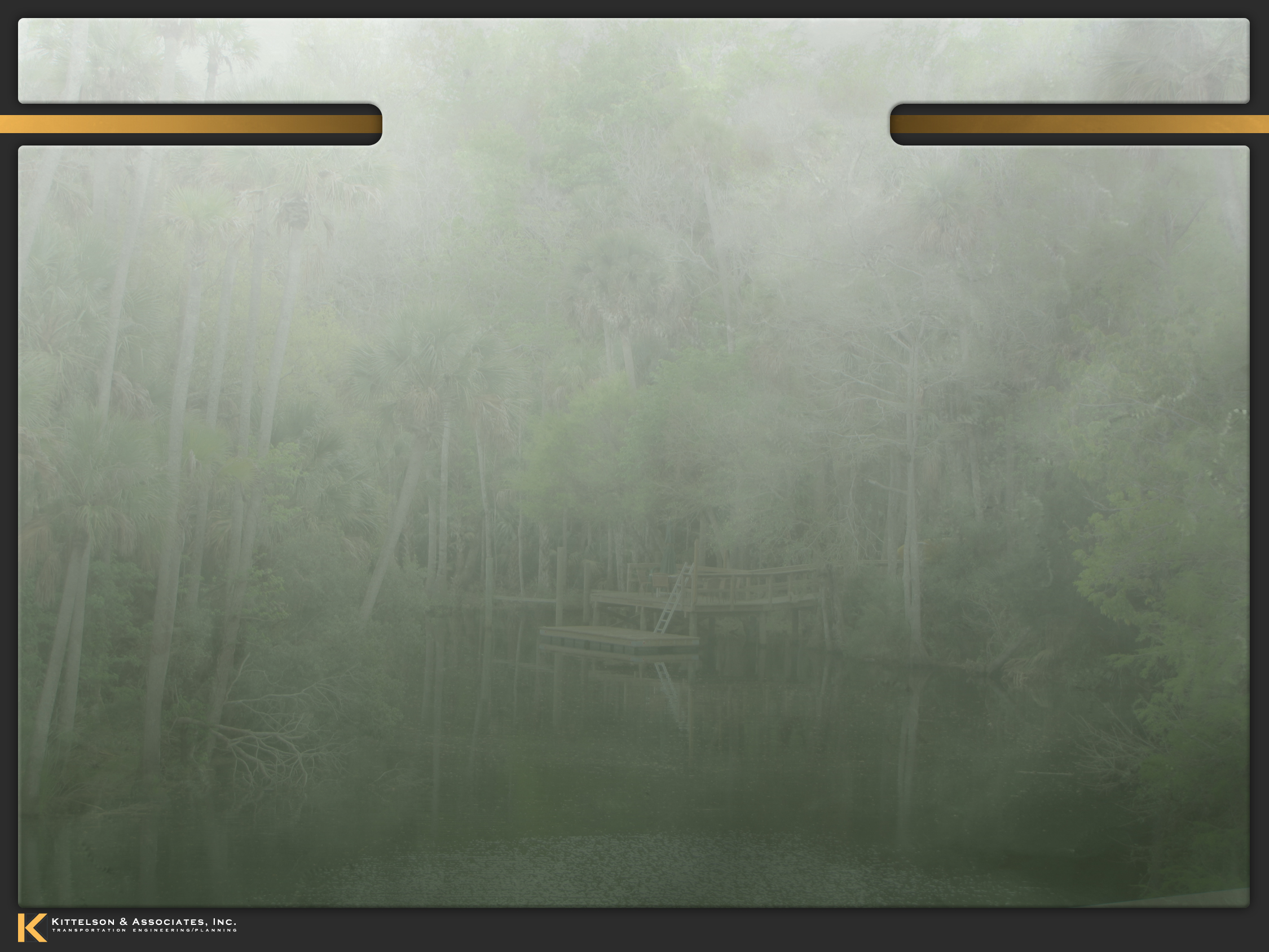 Roadway Concepts – Breakaway Trail to Tymber Creek Road
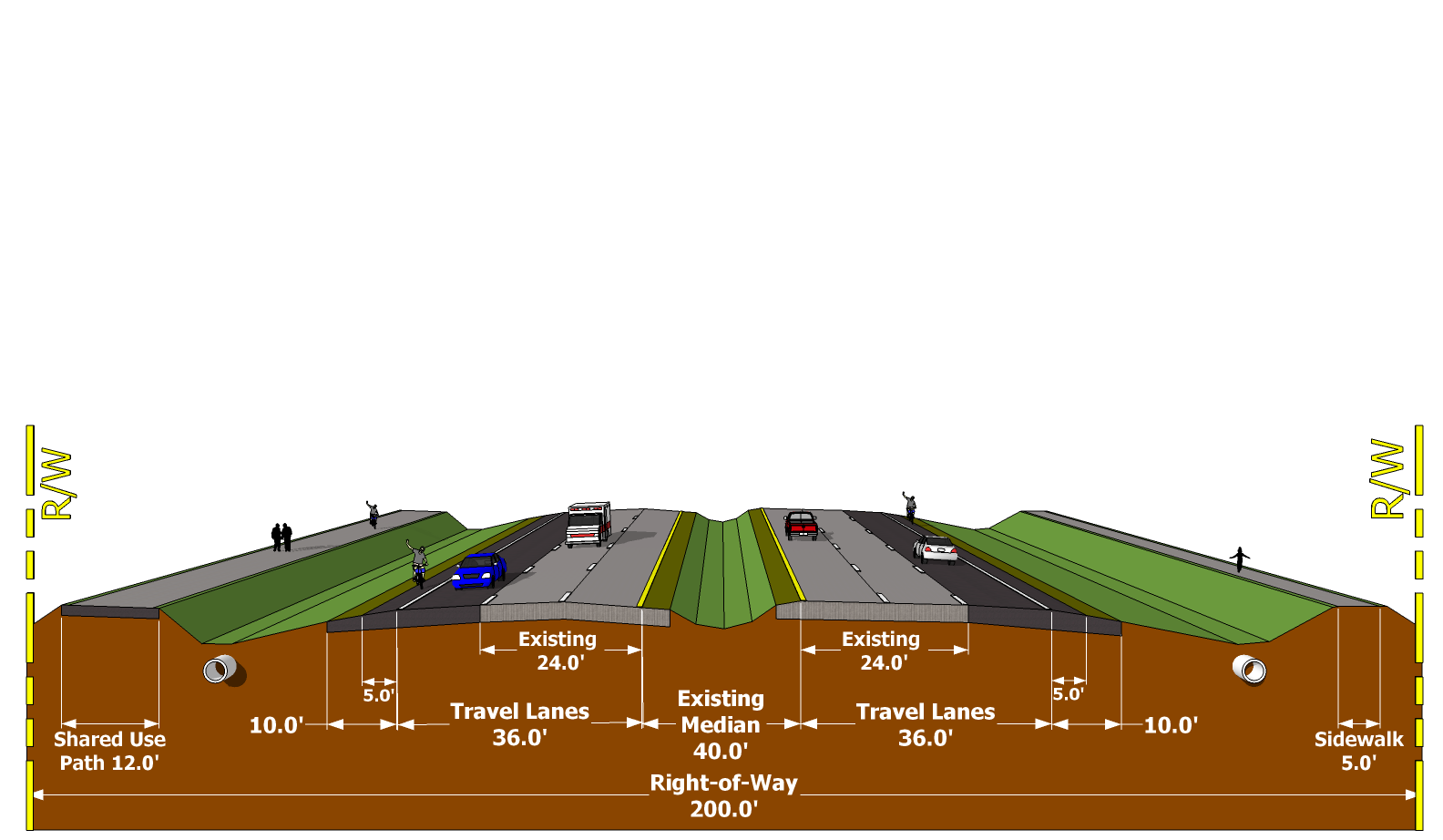 Rural Typical Section with Wide Median (50 mph Design Speed)
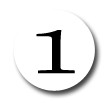 High Speed Urban Typical Section (50 mph Design Speed)
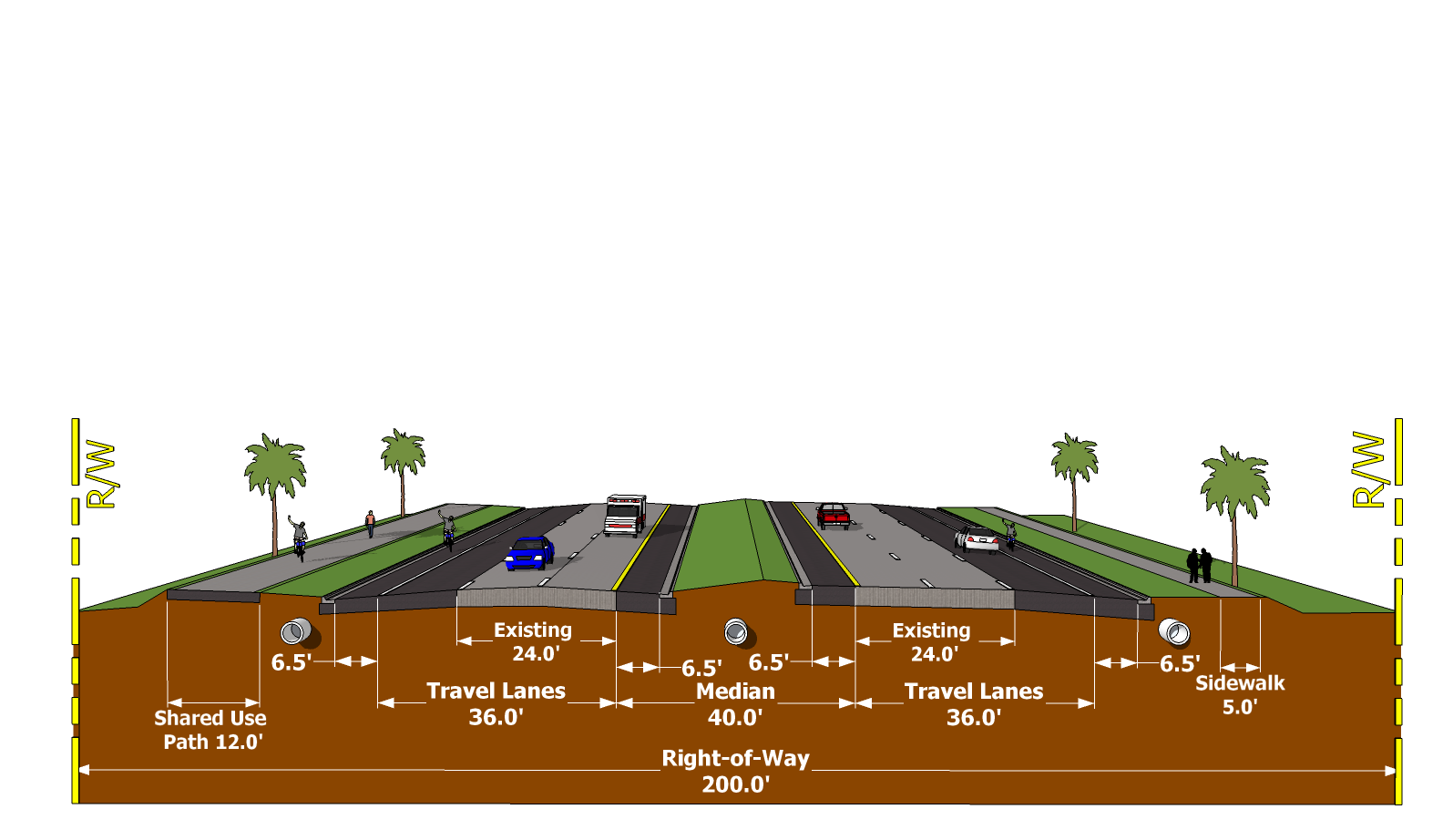 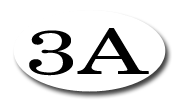 12
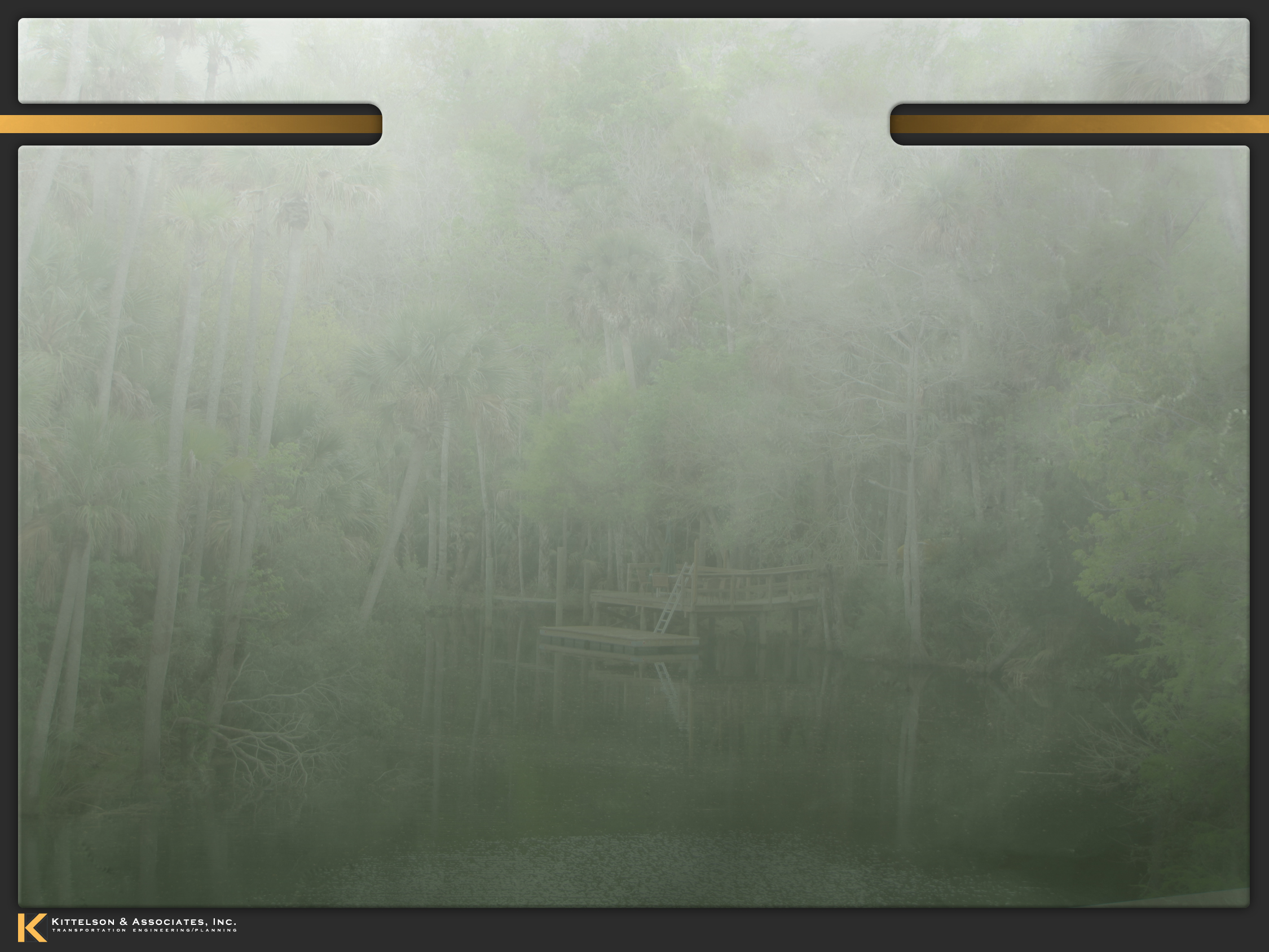 Roadway Concepts – Tymber Creek Road to I-95
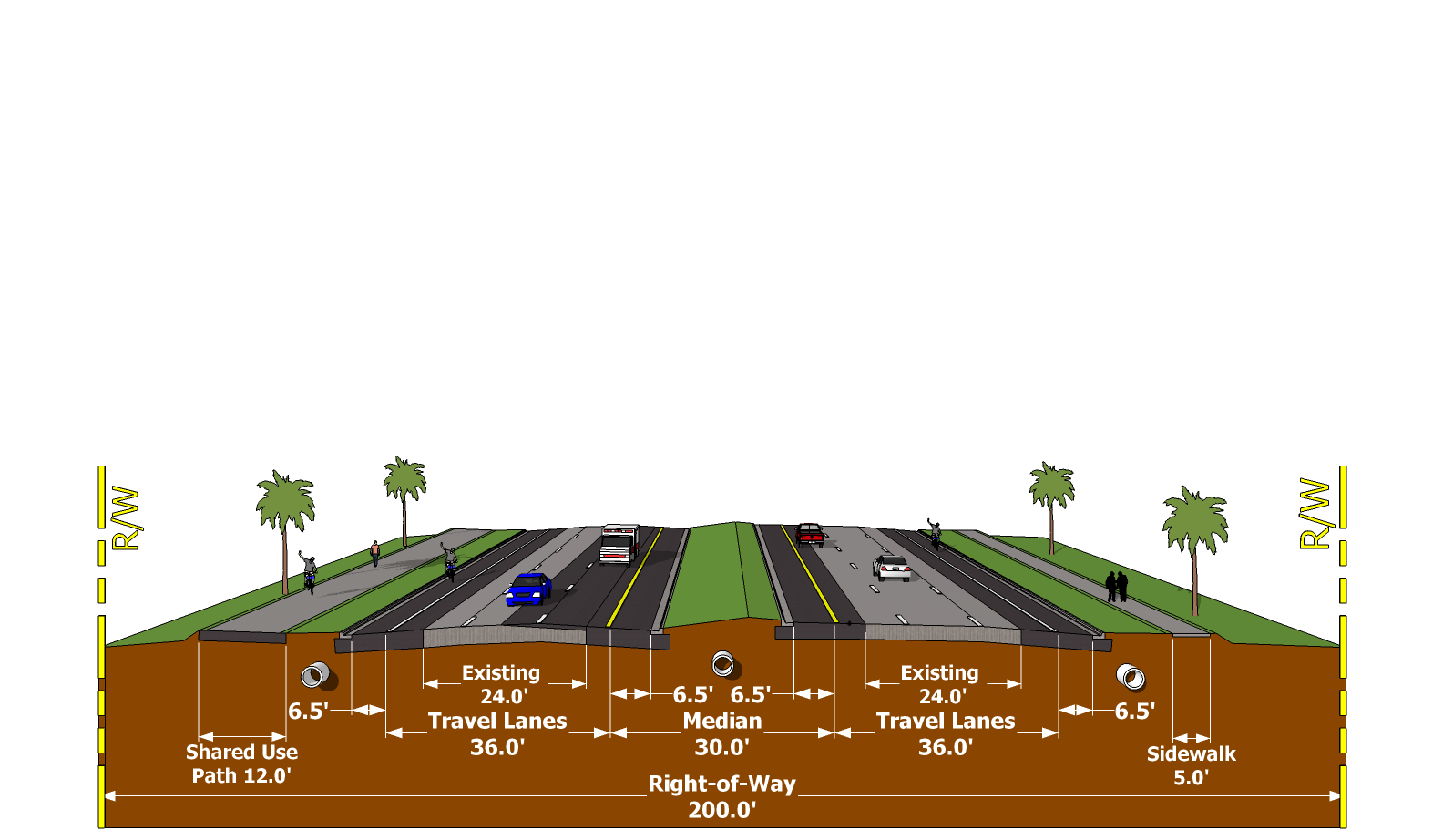 High Speed Urban Typical Section (50 mph Design Speed)
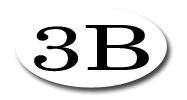 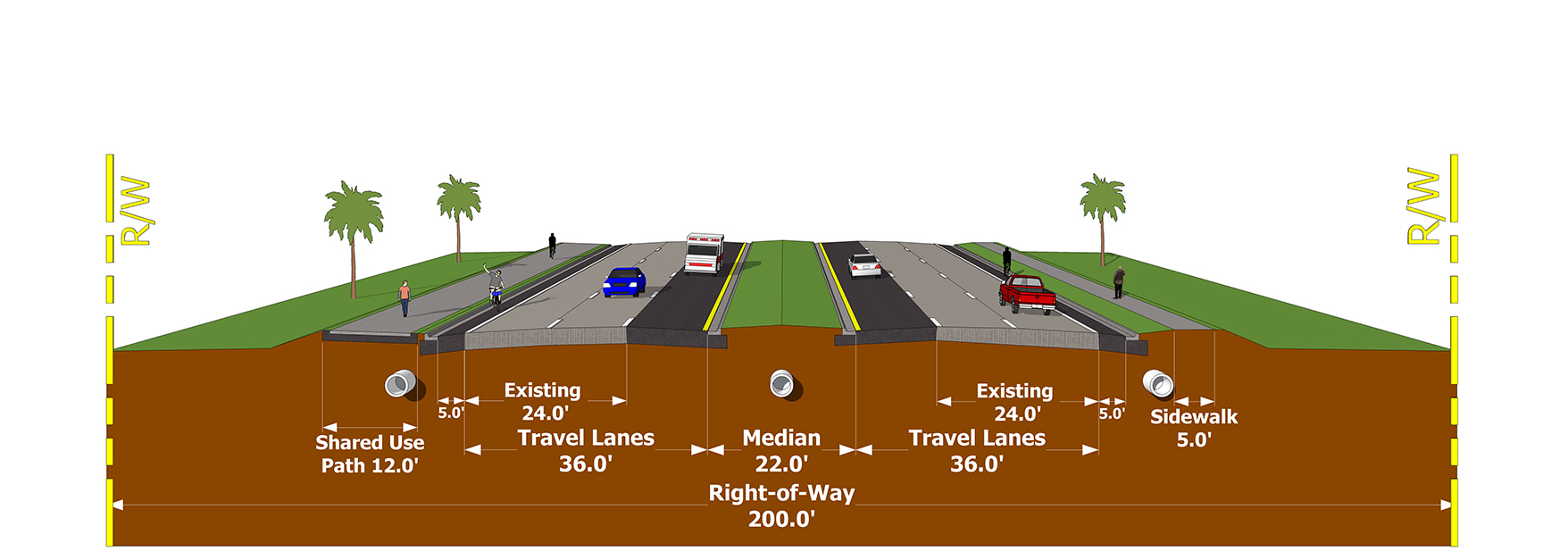 Urban Typical Section (45 mph Design Speed)
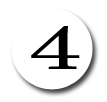 13
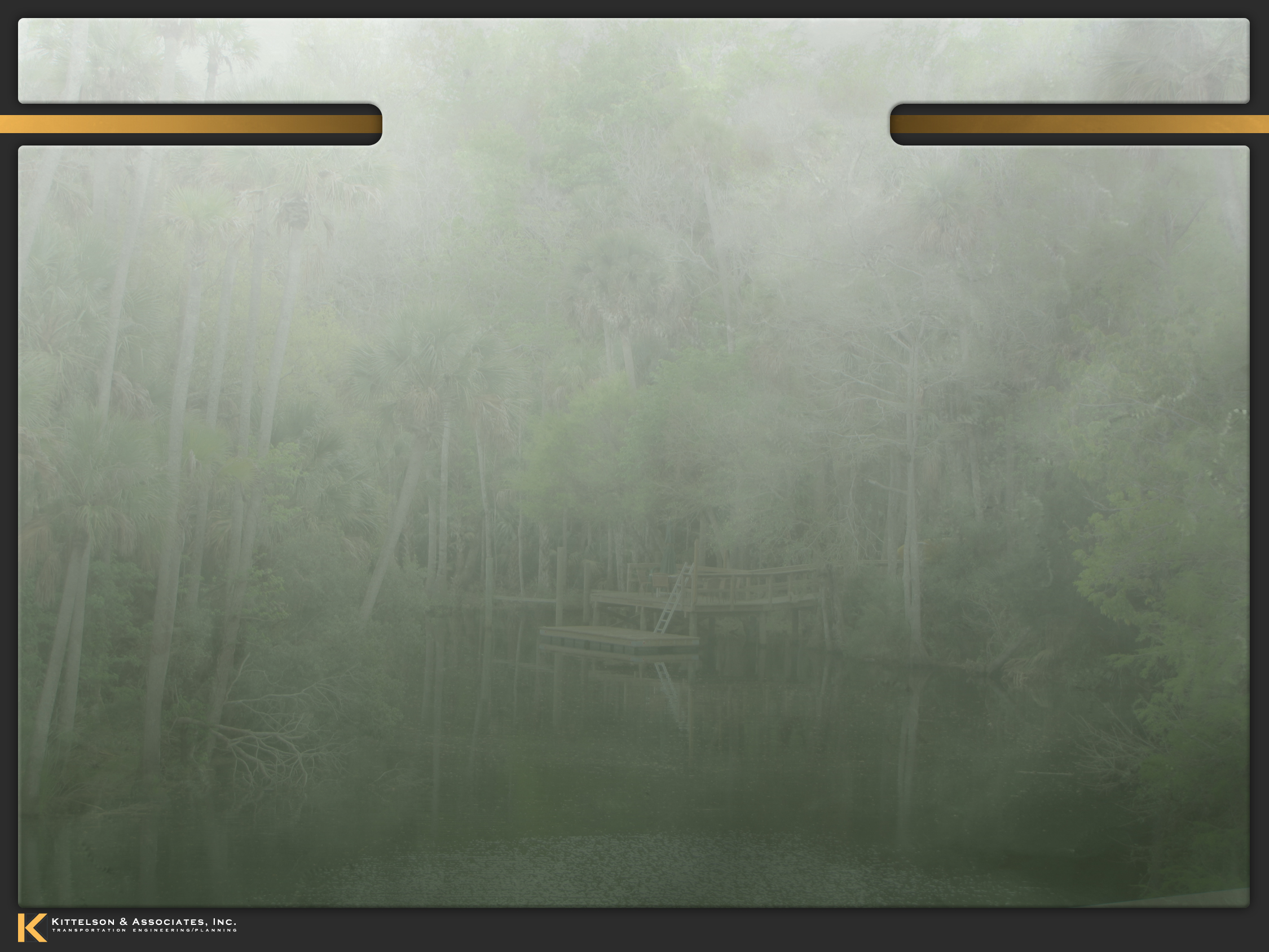 Tomoka River Bridge Typical Sections
High Speed Suburban Typical Section (50 mph Design Speed)
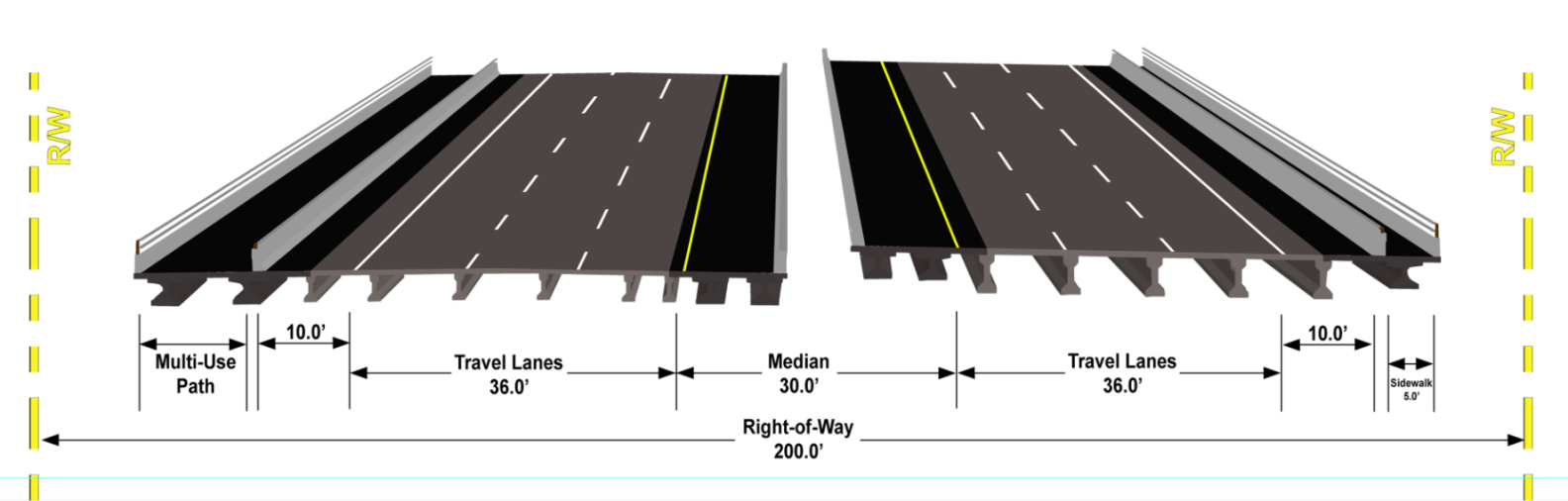 Urban Typical Section (45 mph Design Speed)
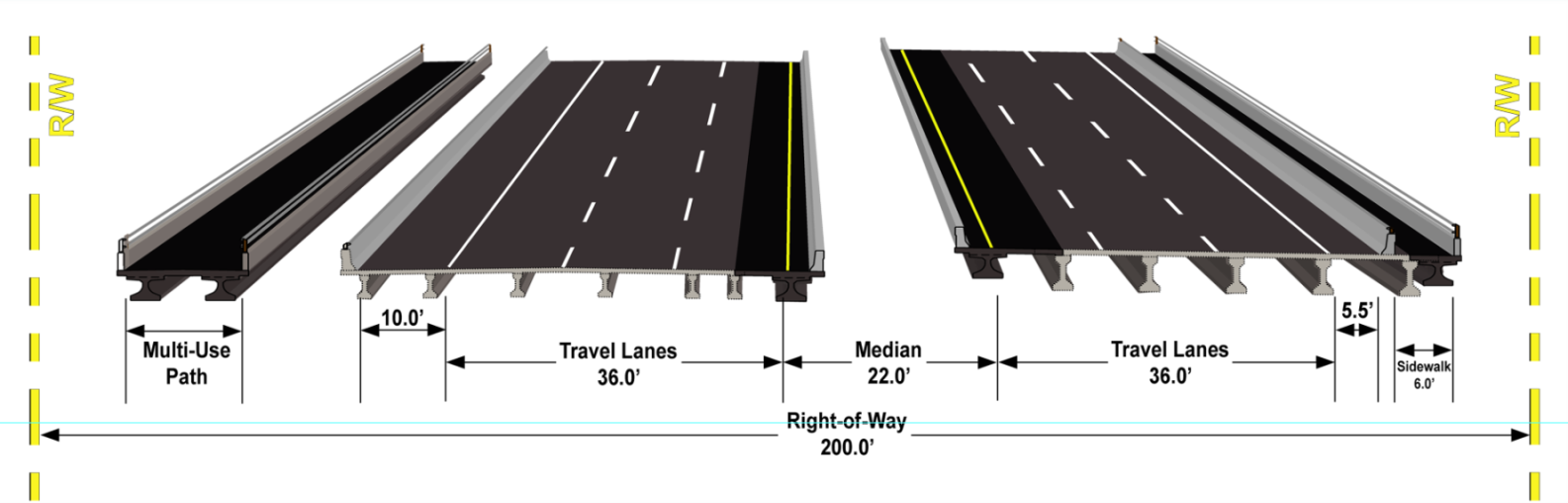 14
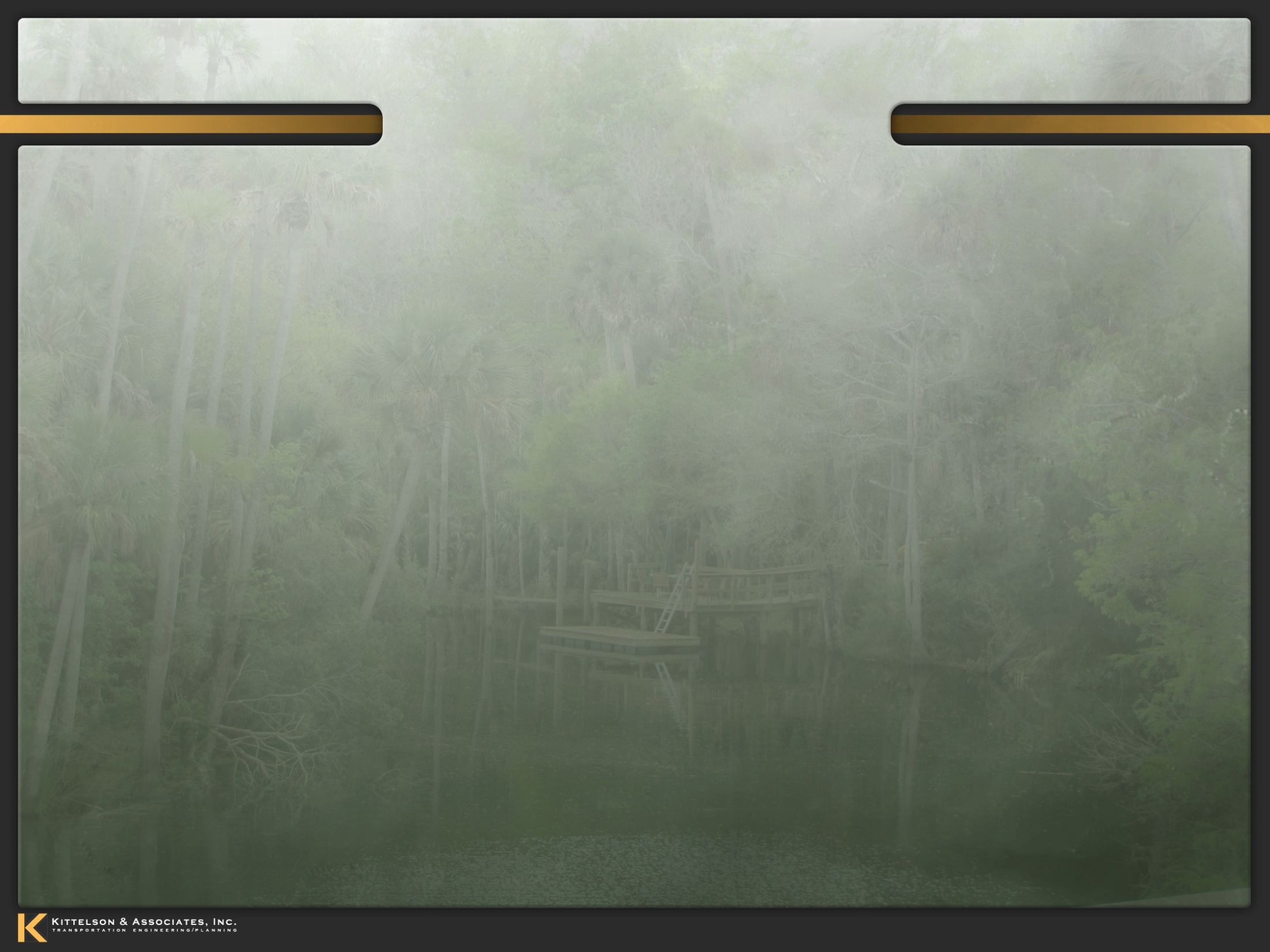 Tymber Creek Intersection
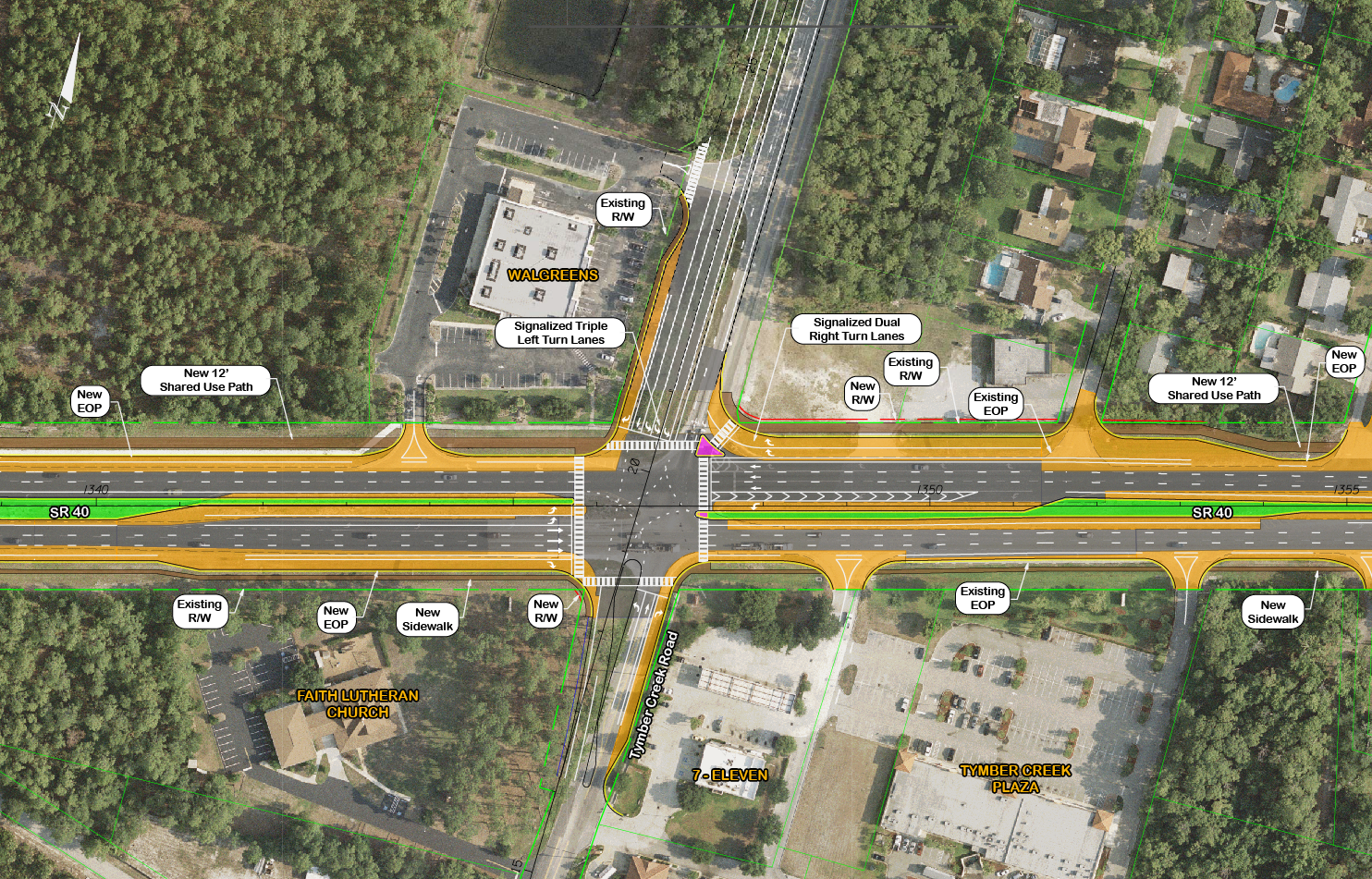 15
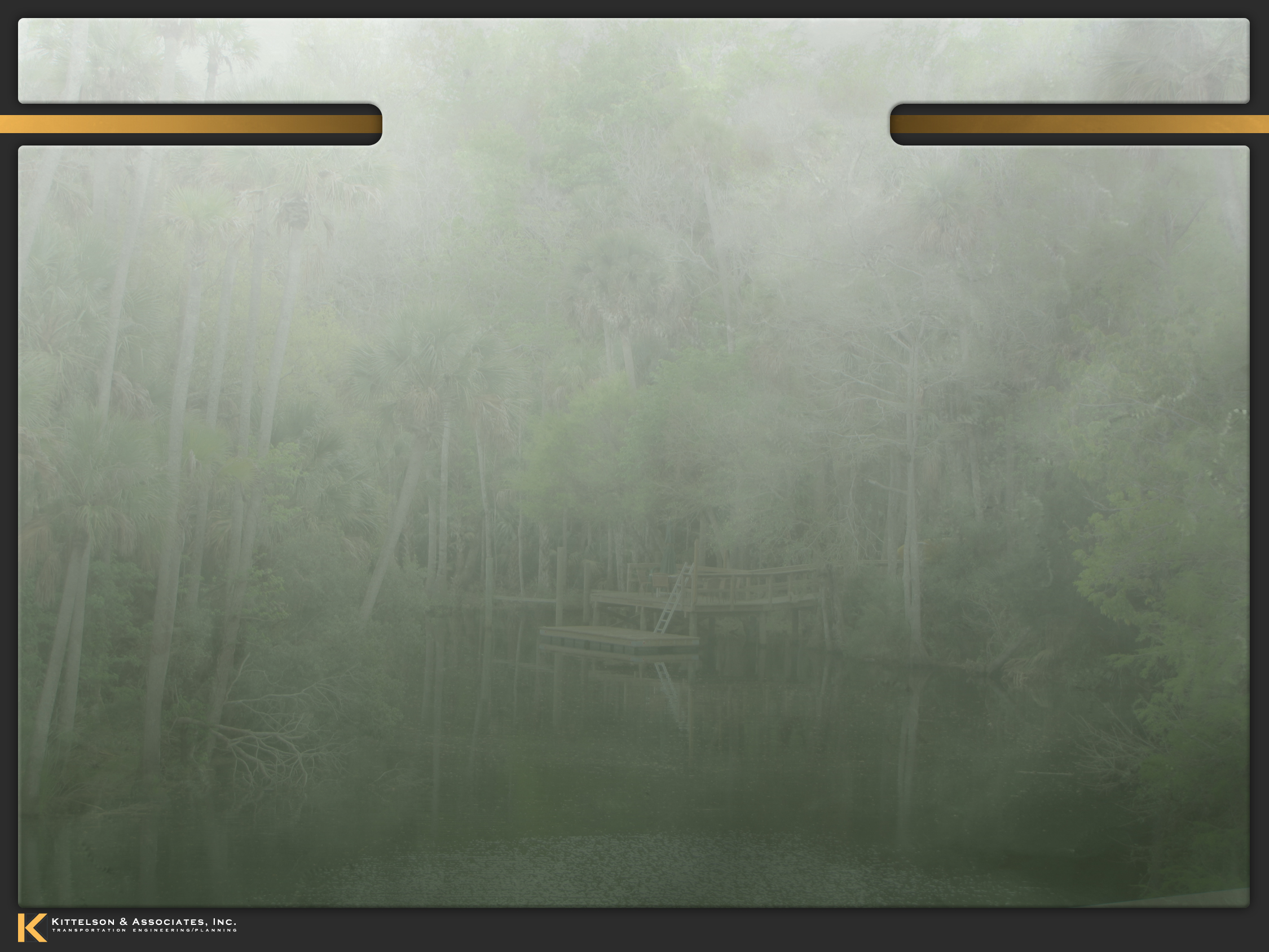 Williamson Intersection
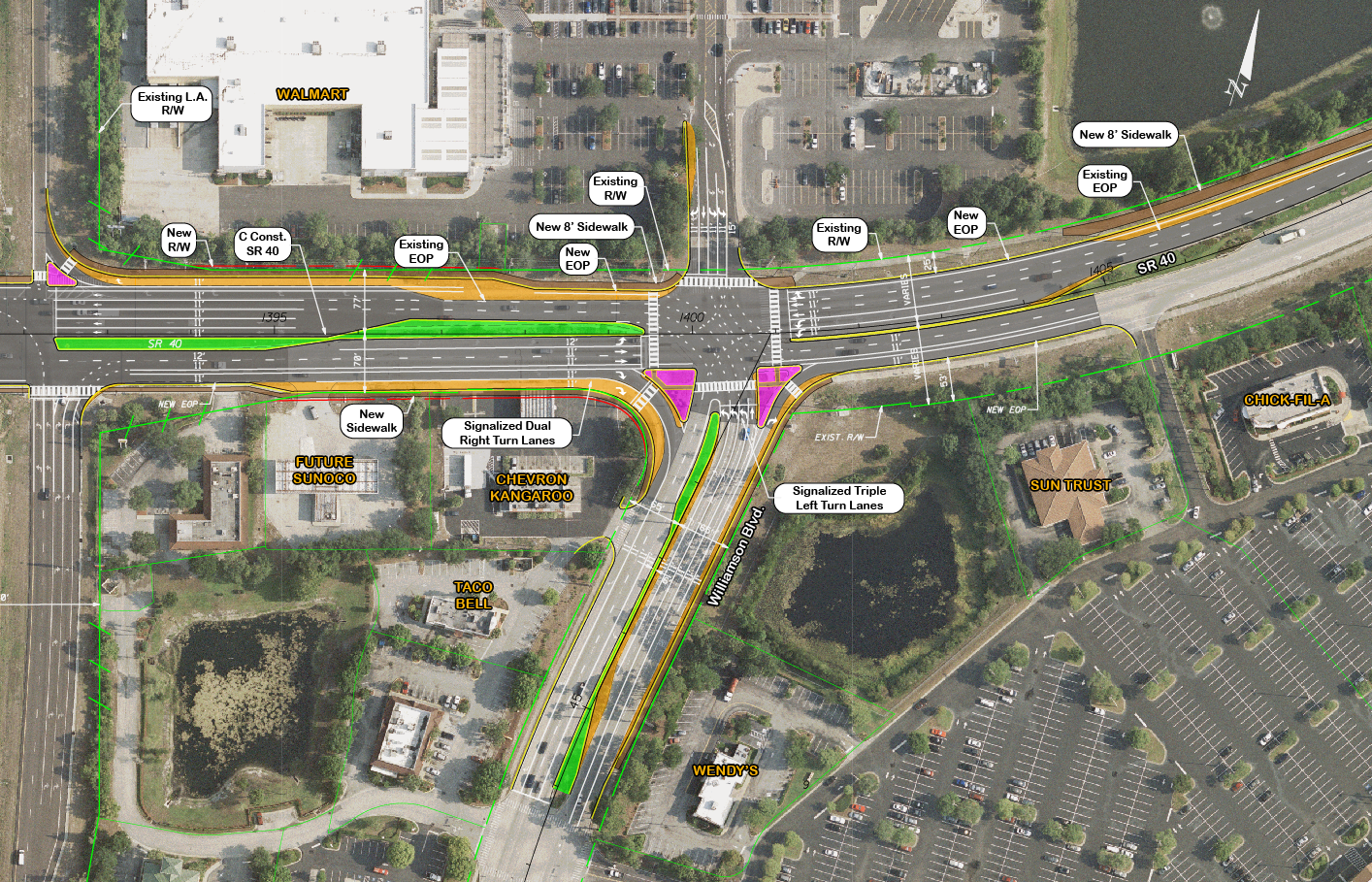 16
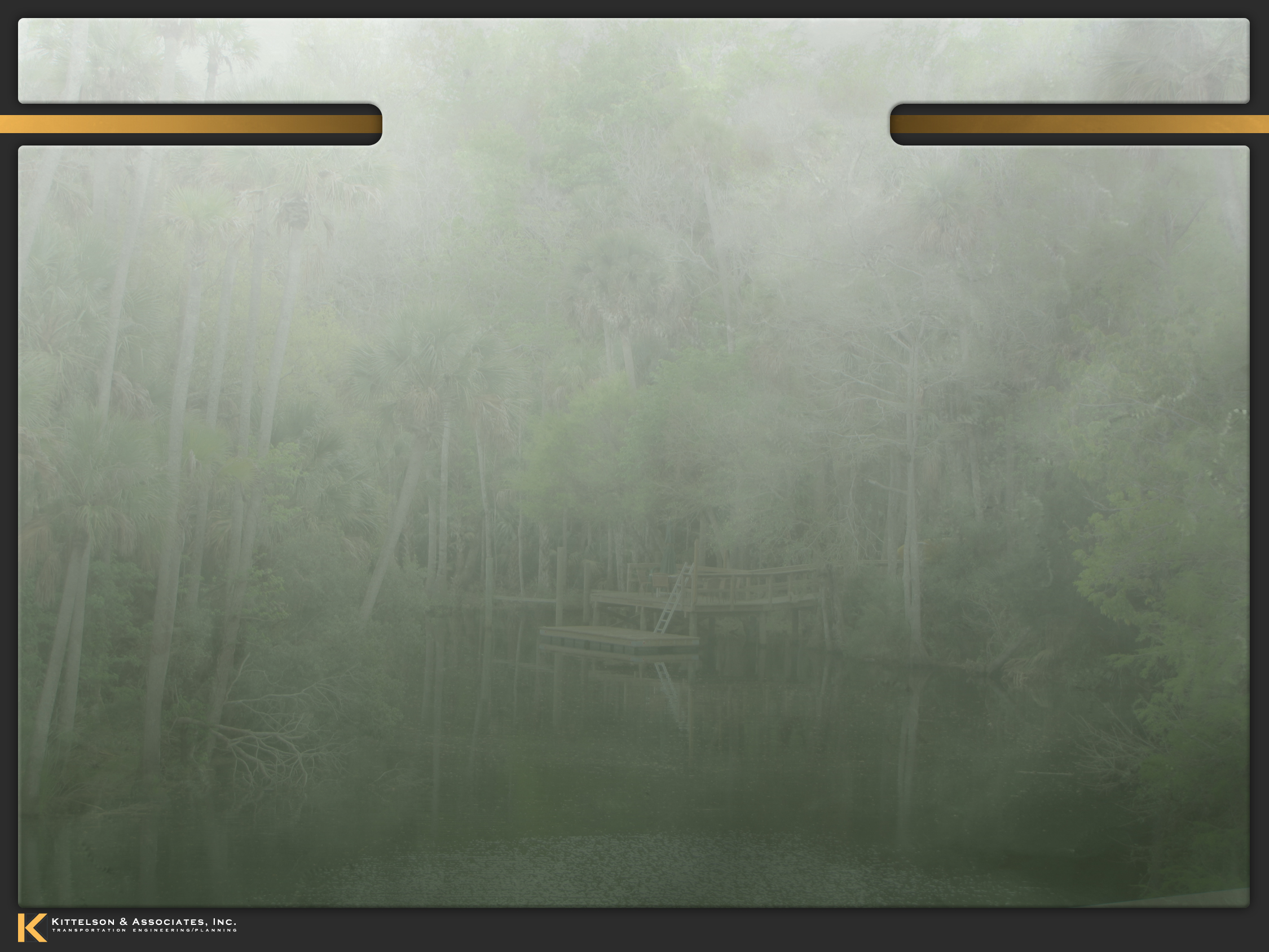 Environmental Evaluations
Wetlands & Wildlife
Riparian Habitat Protection Zone
Cultural & Historic Resources
Floodplains
Noise Impacts
Contamination
Secondary & Cumulative Impacts
Others
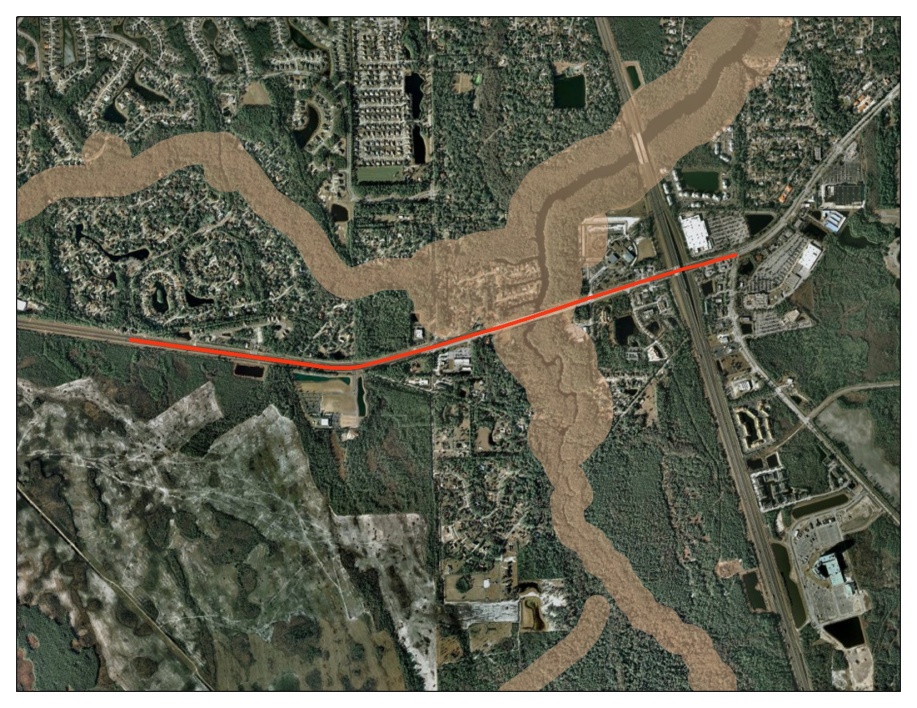 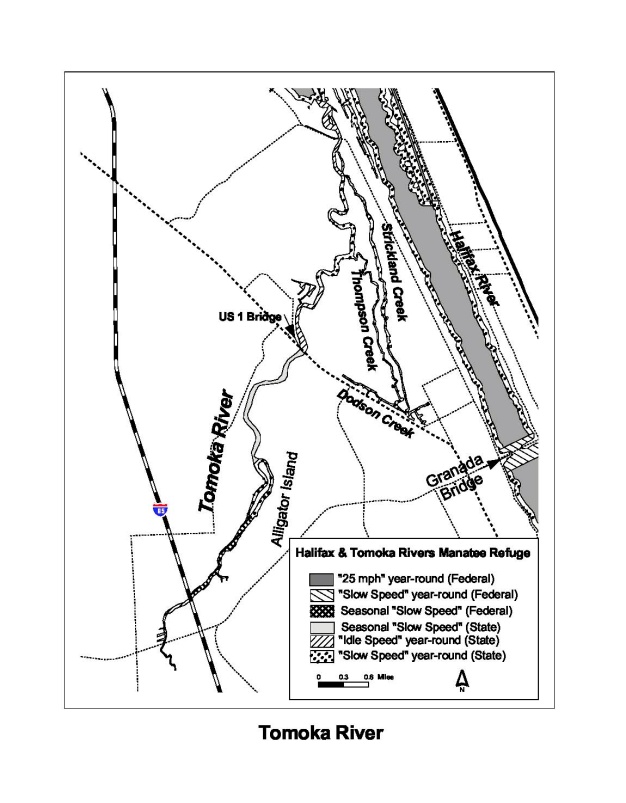 17
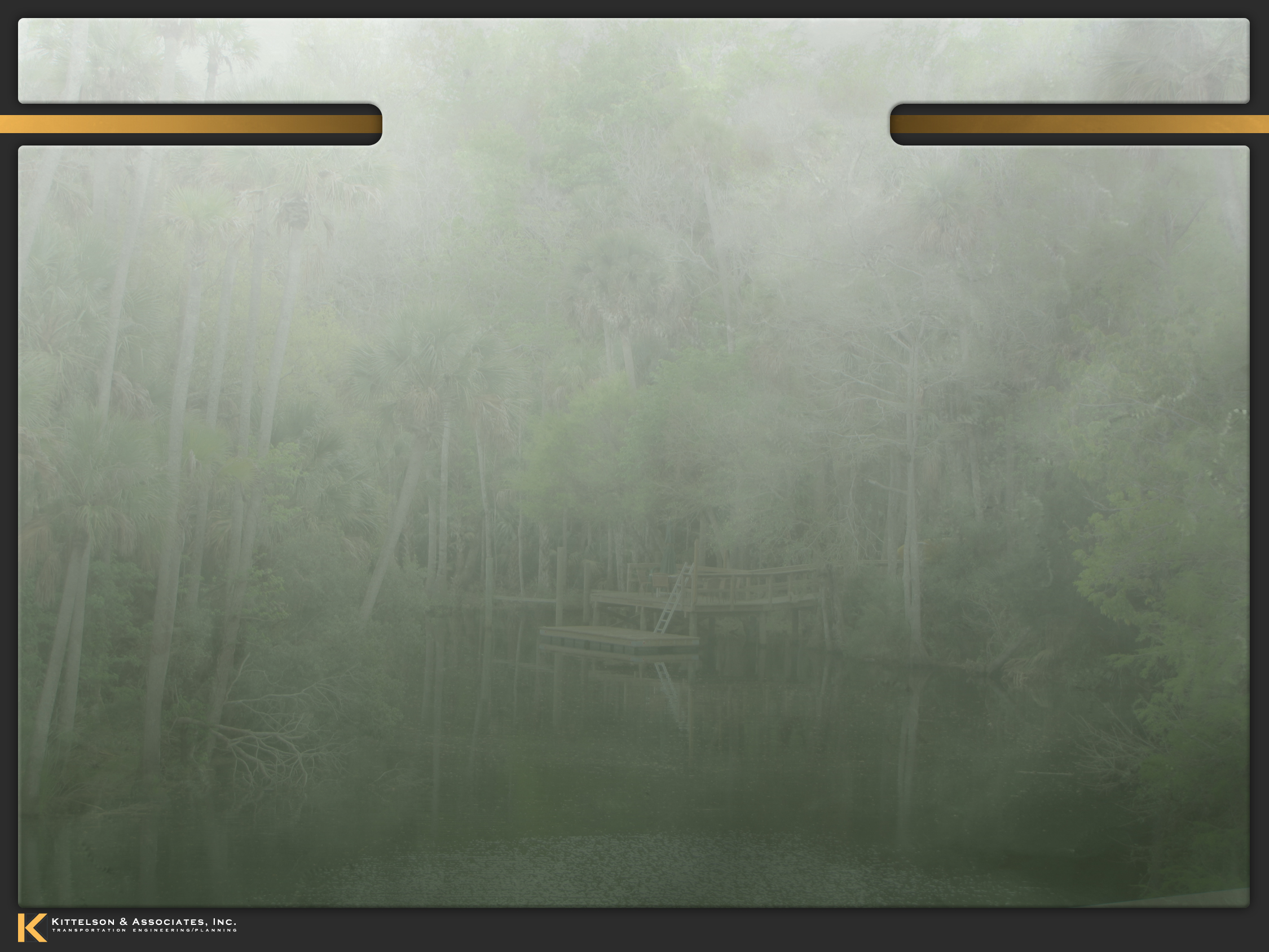 Roadway Alternatives Description
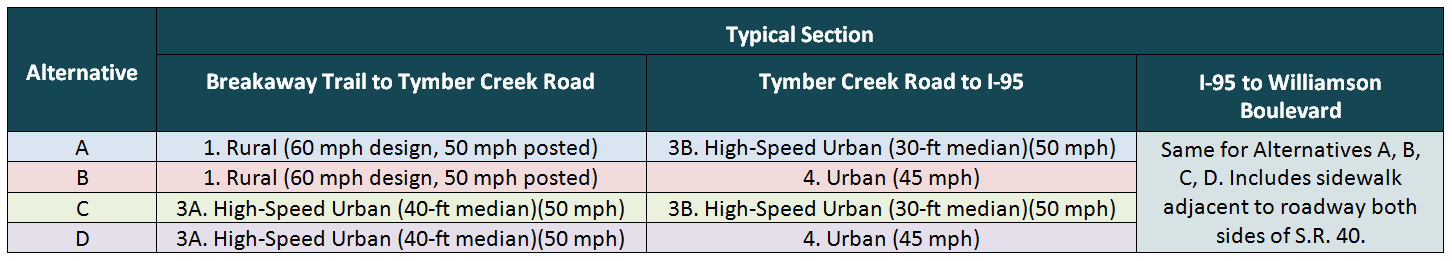 18
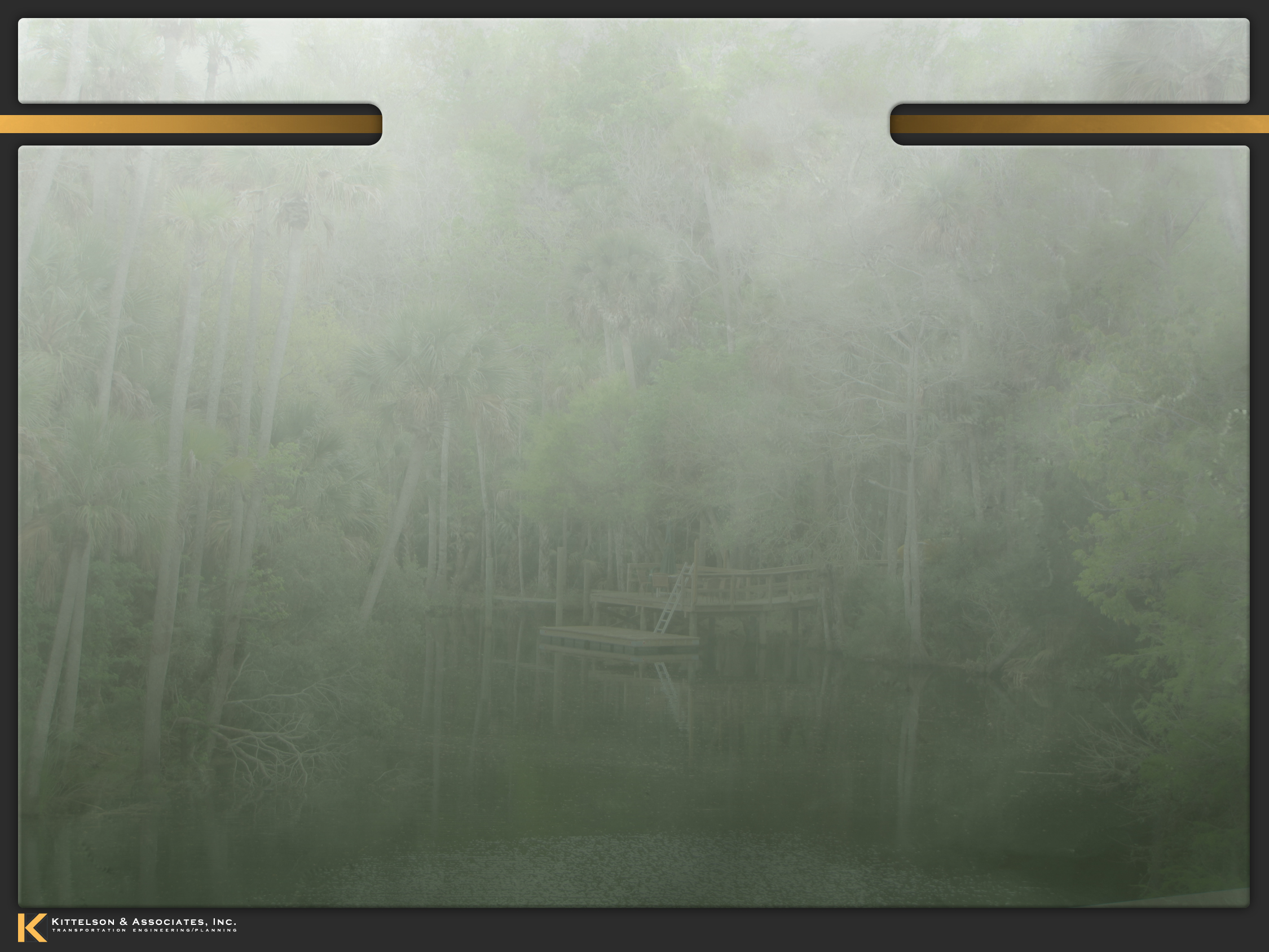 Comparative Evaluation Matrix
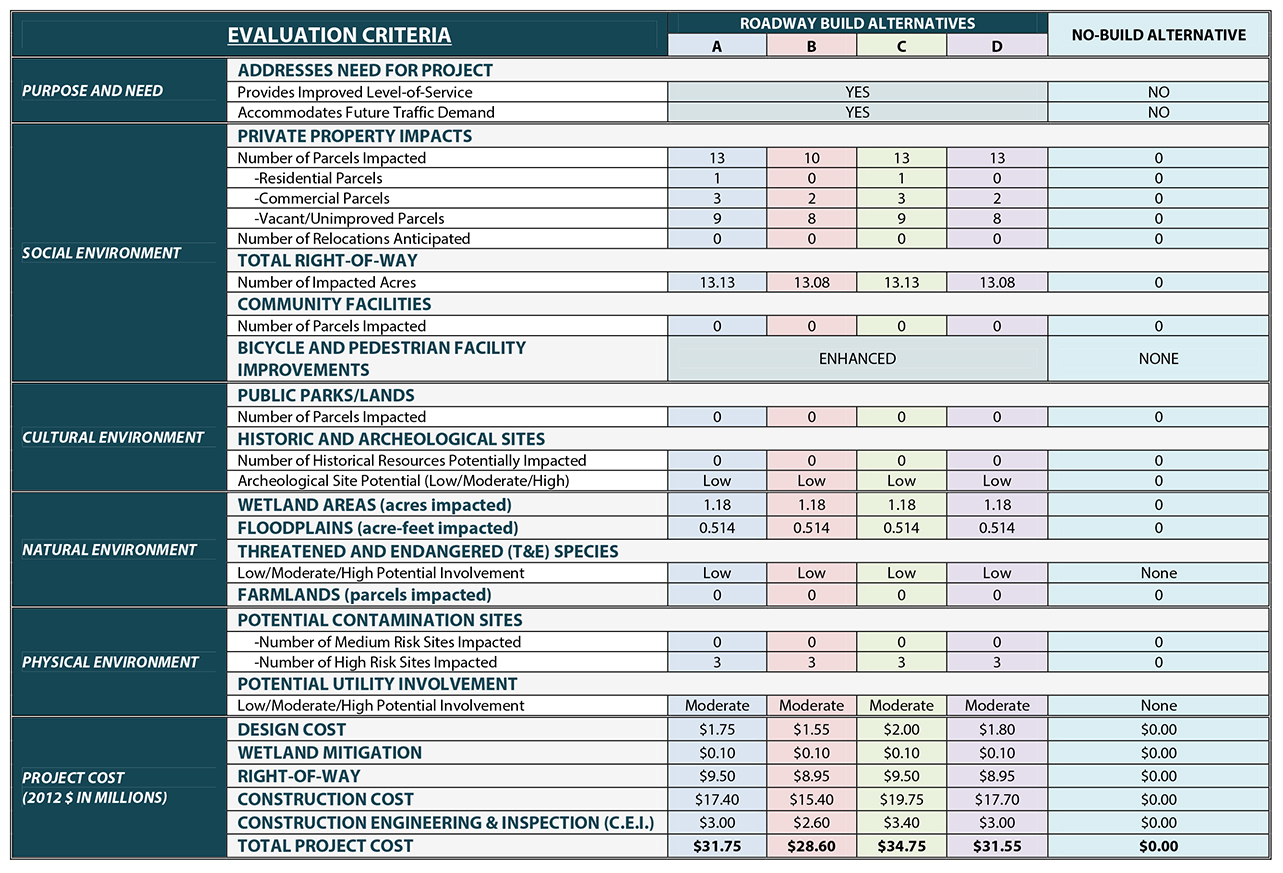 19
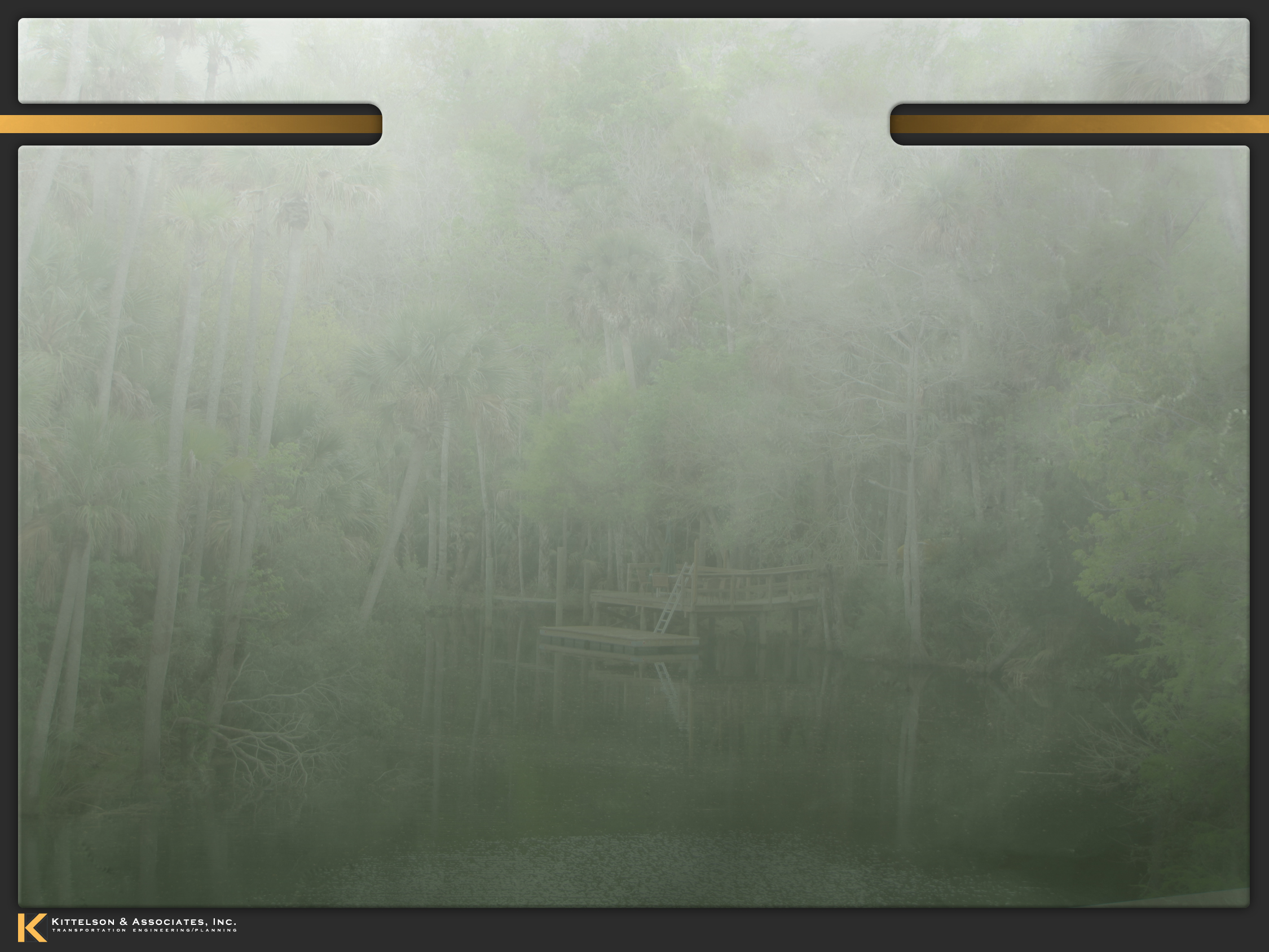 Recommended Preferred Alternative
Engineering Analysis
Right-of-way (ROW) mostly for ponds
Roadway widening is within existing ROW
All Alternatives have enhanced pedestrian and bicycle facilities
Alternative “B” is least costly
Traffic Operations same for all alternatives 
Alternatives “B” & “D” reduce posted speed
Tymber Creek Road to I-95 (50 MPH to 45 MPH)
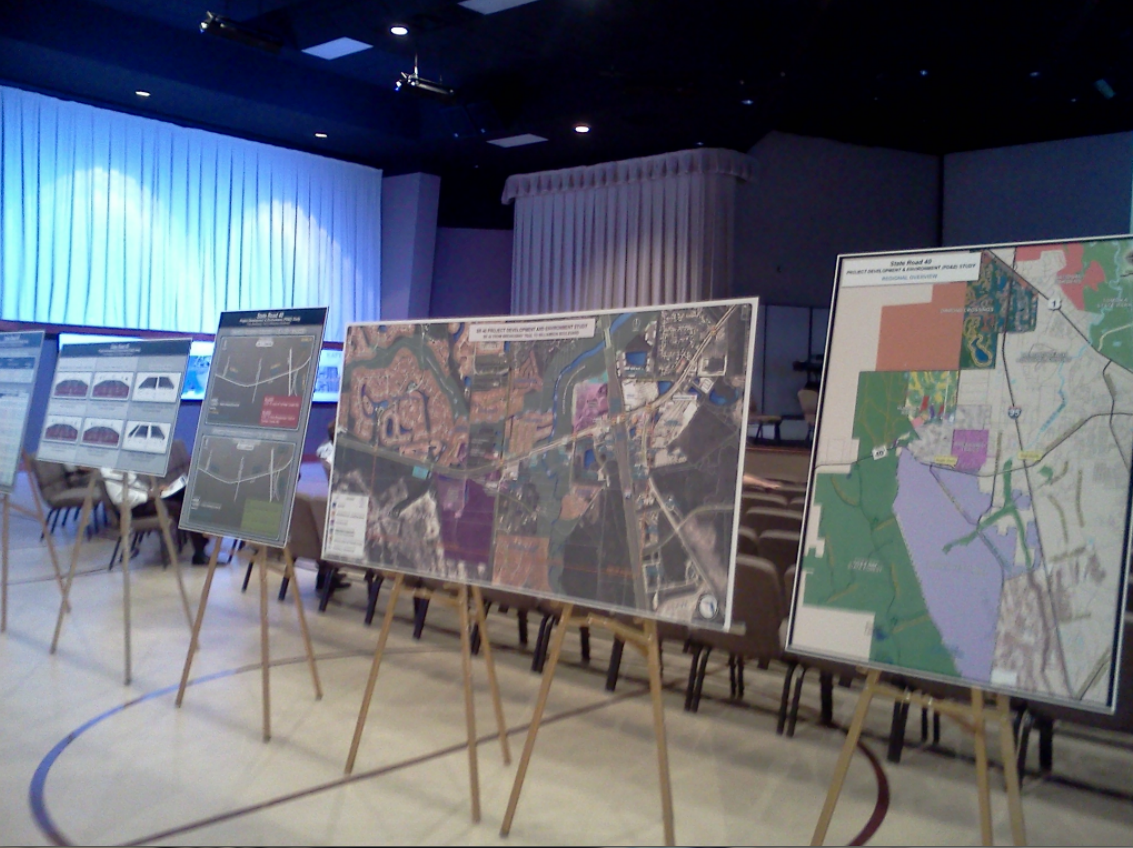 20
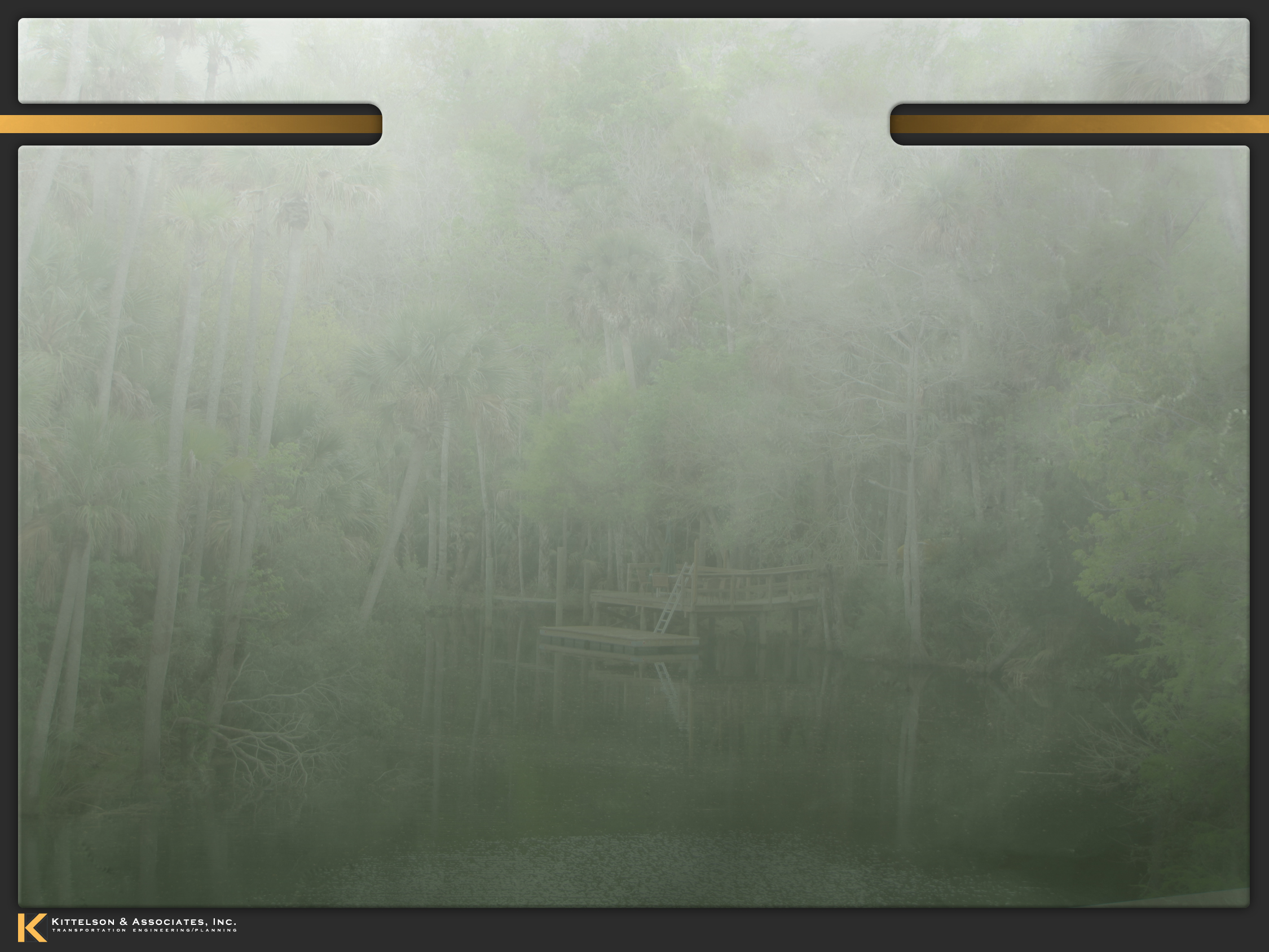 Recommended Preferred Alternative
Environmental Analysis
Social Impacts
Alternatives “B” & “D” fewest parcels
Cultural Environment 
All Alternatives no impact
Natural Environment
Wetland & floodplain impacts similar for all Alternatives
Physical Environment
Similar impacts for all Alternatives
Evaluated Noise Impacts at four (4) locations
None reasonable for Noise Barriers
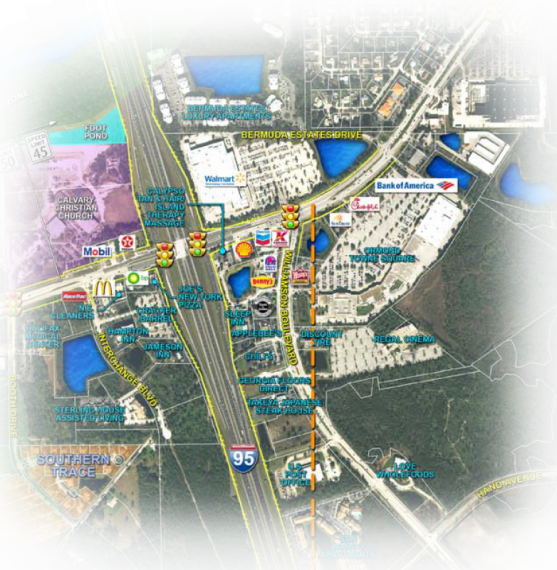 21
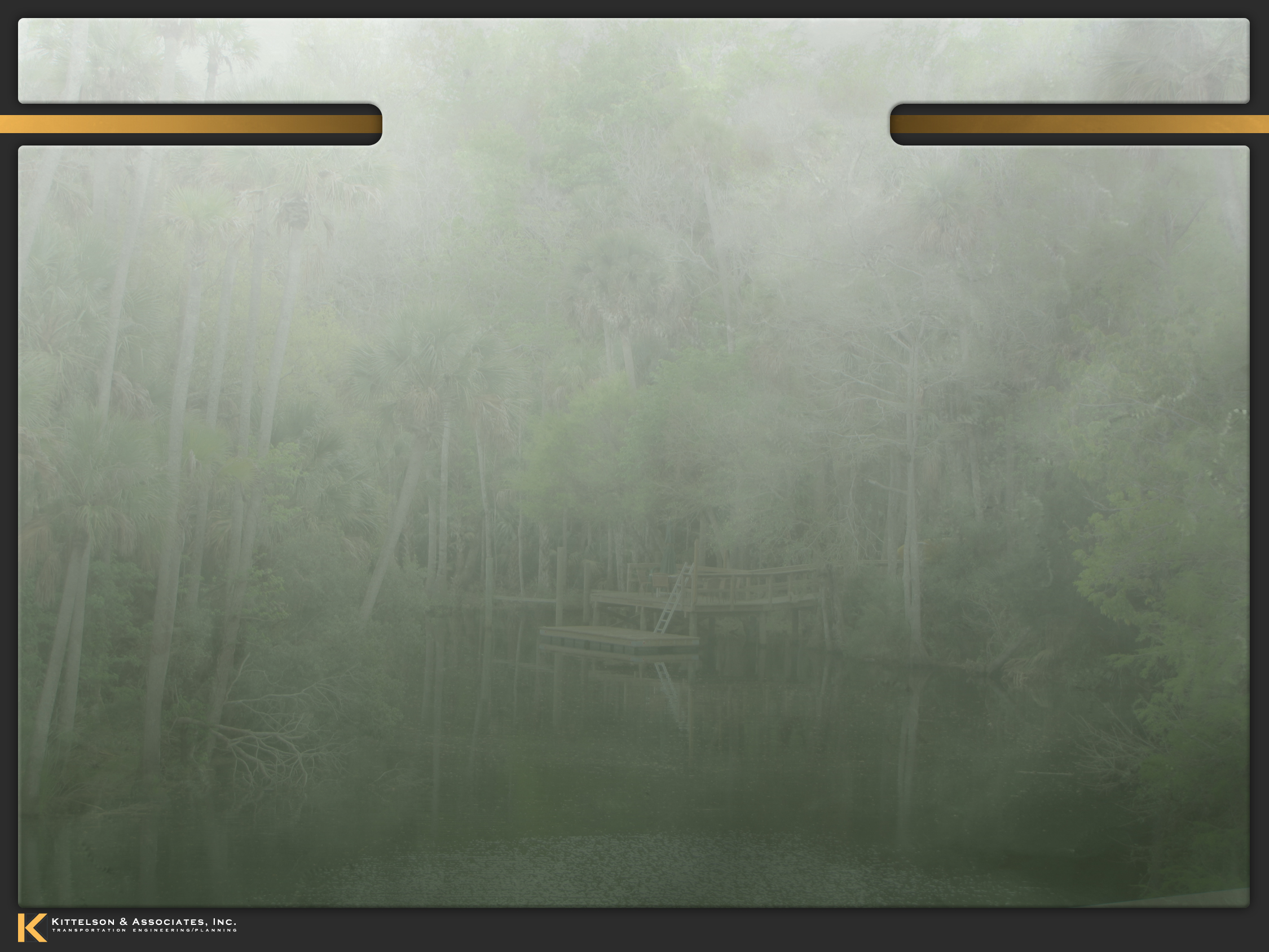 Recommended Preferred Alternative
Selection
Alternative “B”
10% lower cost than next closest Alternative
$28.6 Million 
Accommodates future traffic
Meets Purpose & Need
Minimal Environmental Impacts
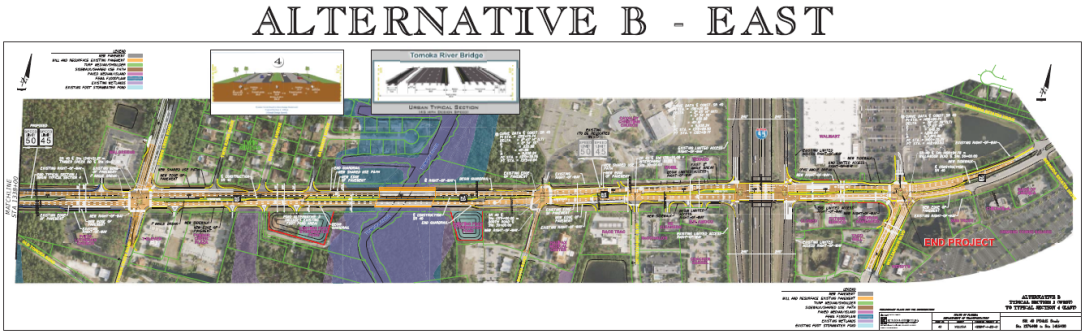 22
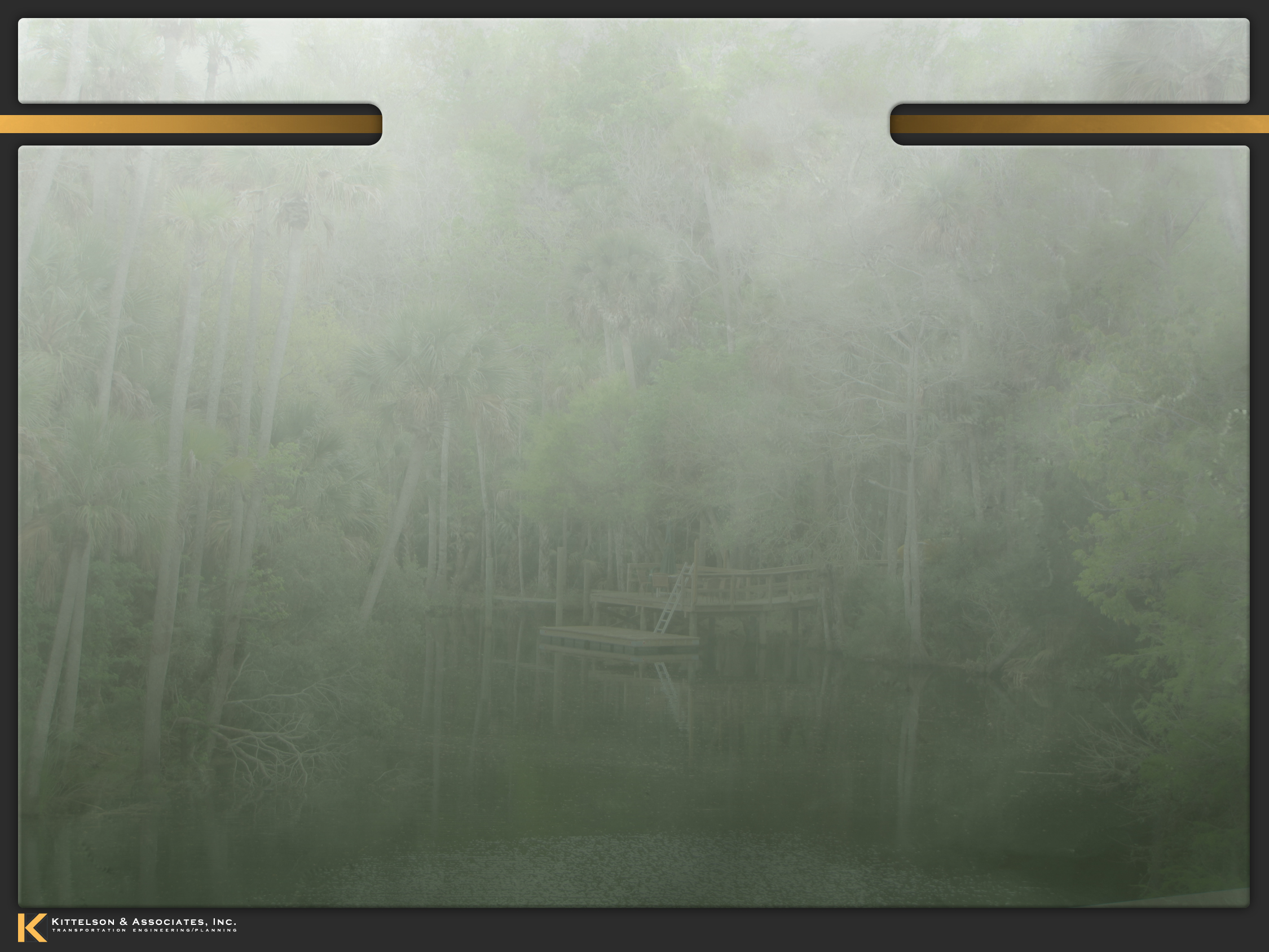 Recommended Preferred Alternative
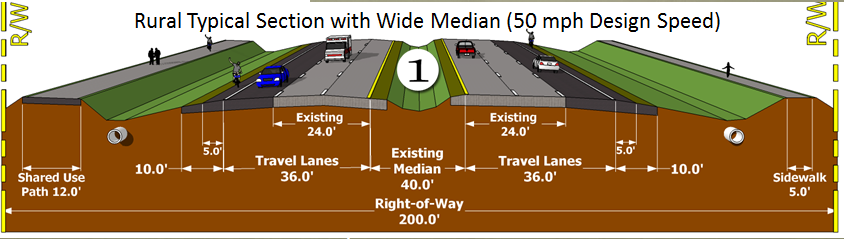 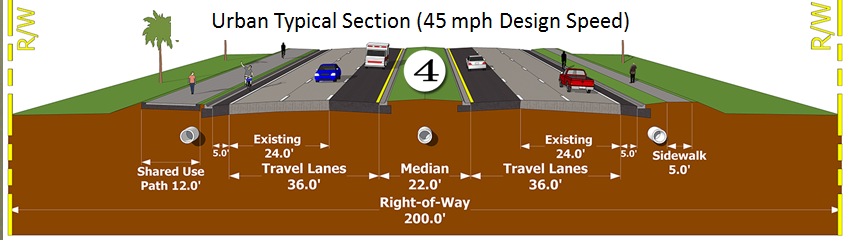 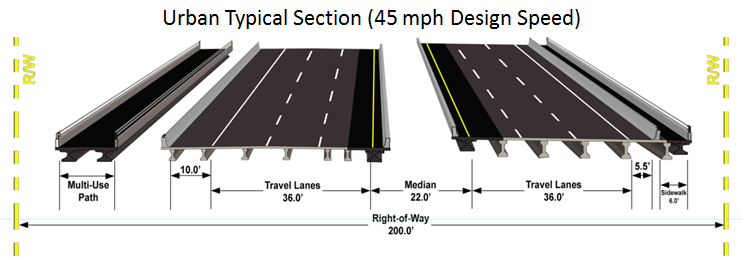 23
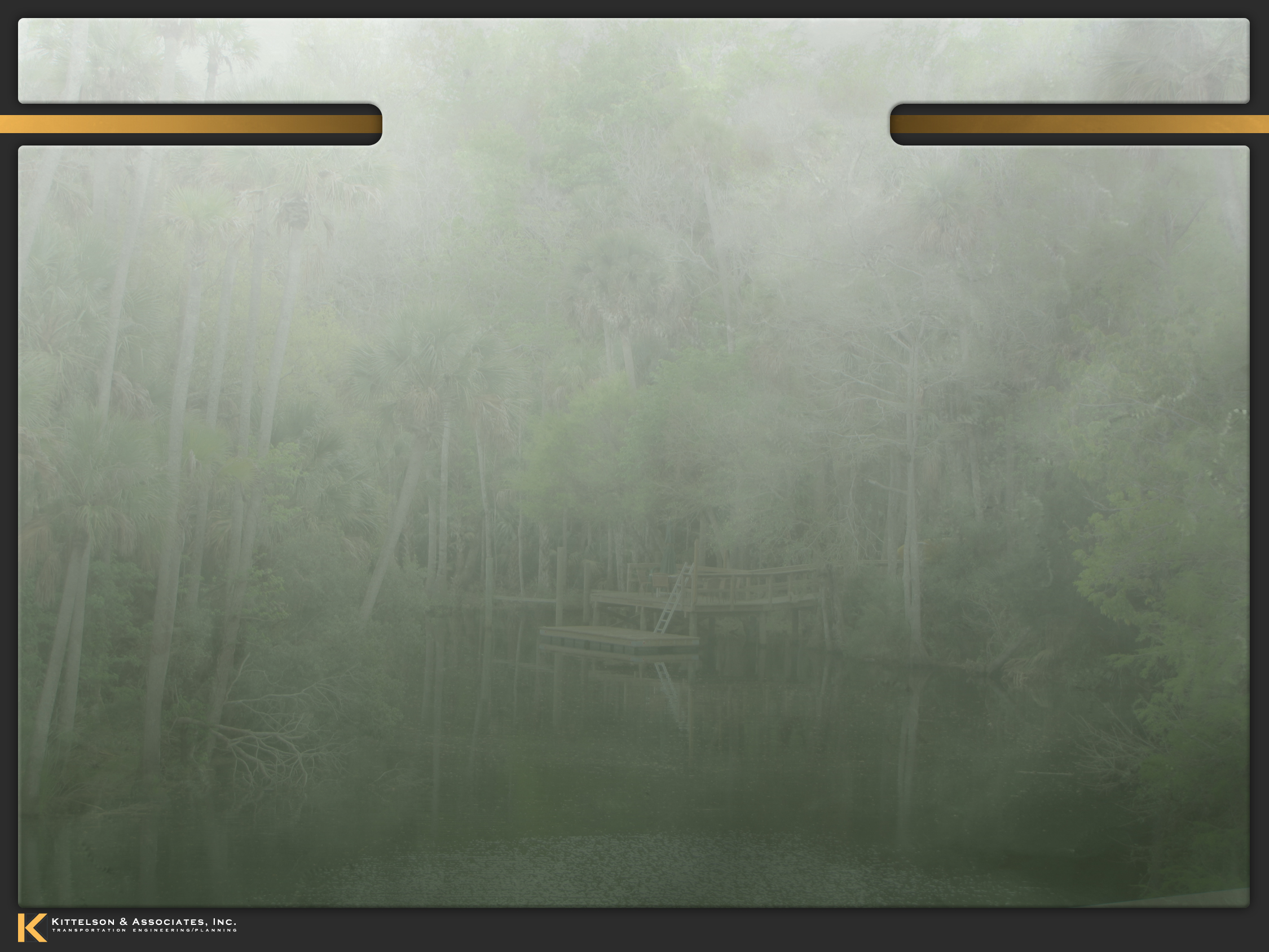 Public Involvement / Outreach
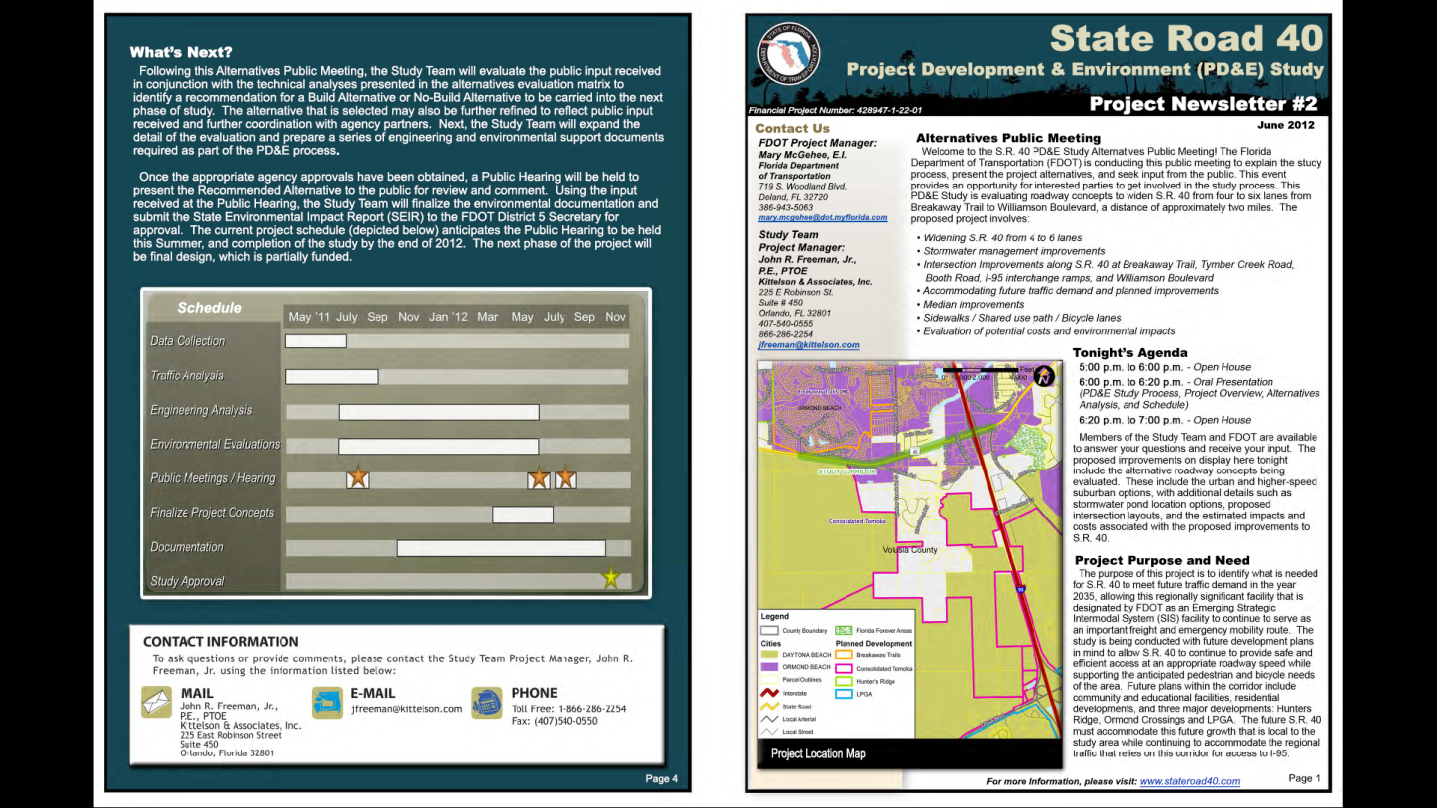 Project Website
StateRoad40.com
Study Schedule / Contact Information /Public Involvement / Study Materials 
Presentations to Volusia TPO
Public Hearing
 Tuesday, June 25th at 5:00 pm
Riverbend Community Church on State Road 40
24
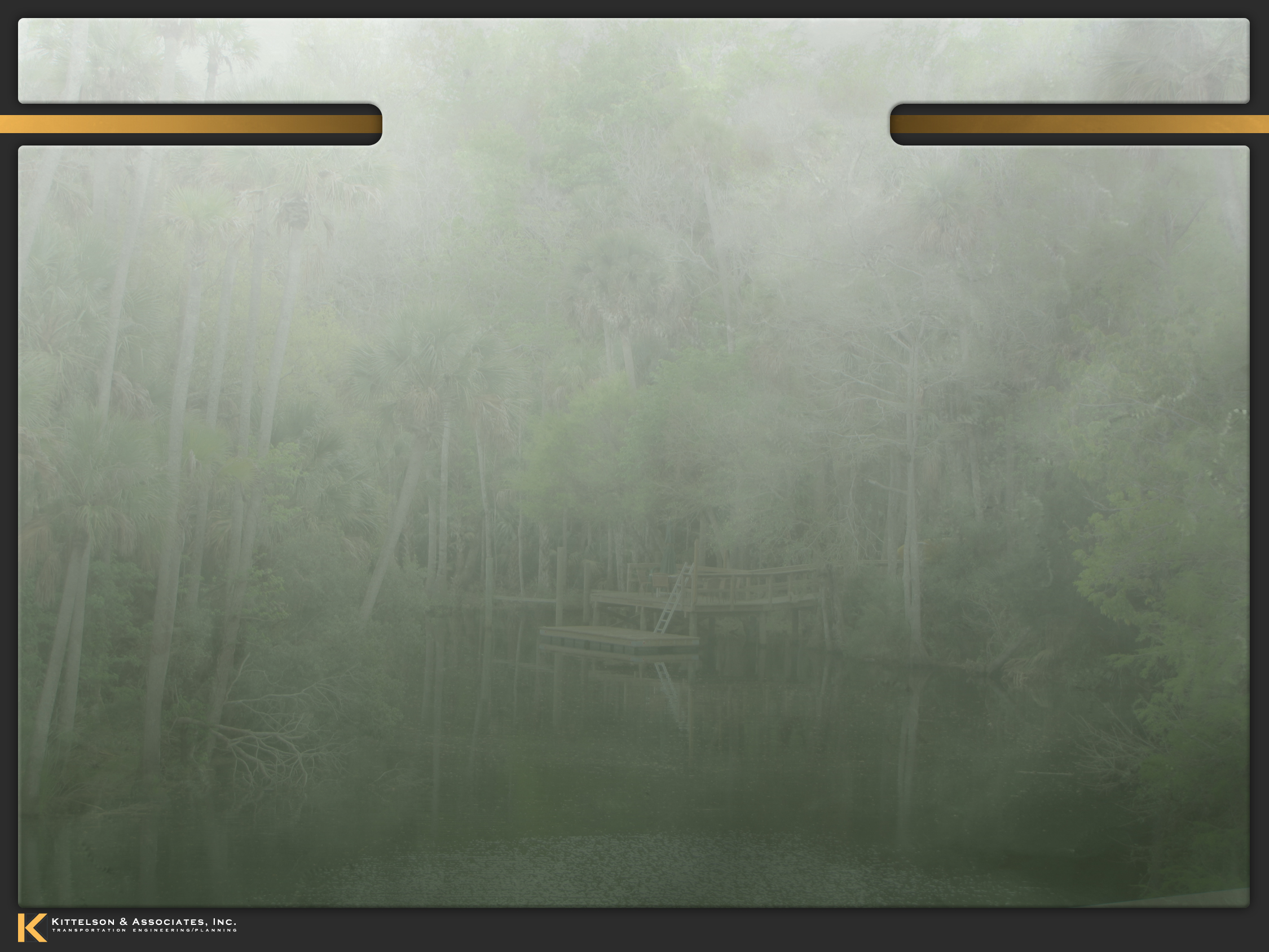 Schedule
May ’11  July   Sep   Nov   Jan ’12   Mar    May   July   Sep   Nov   Jan’13   Mar    May   July   Aug
We are here
Data CollectionTraffic AnalysisEngineering Analysis Environmental EvaluationsPublic Meetings / HearingFinalize Project ConceptsDocumentationStudy Approval
25
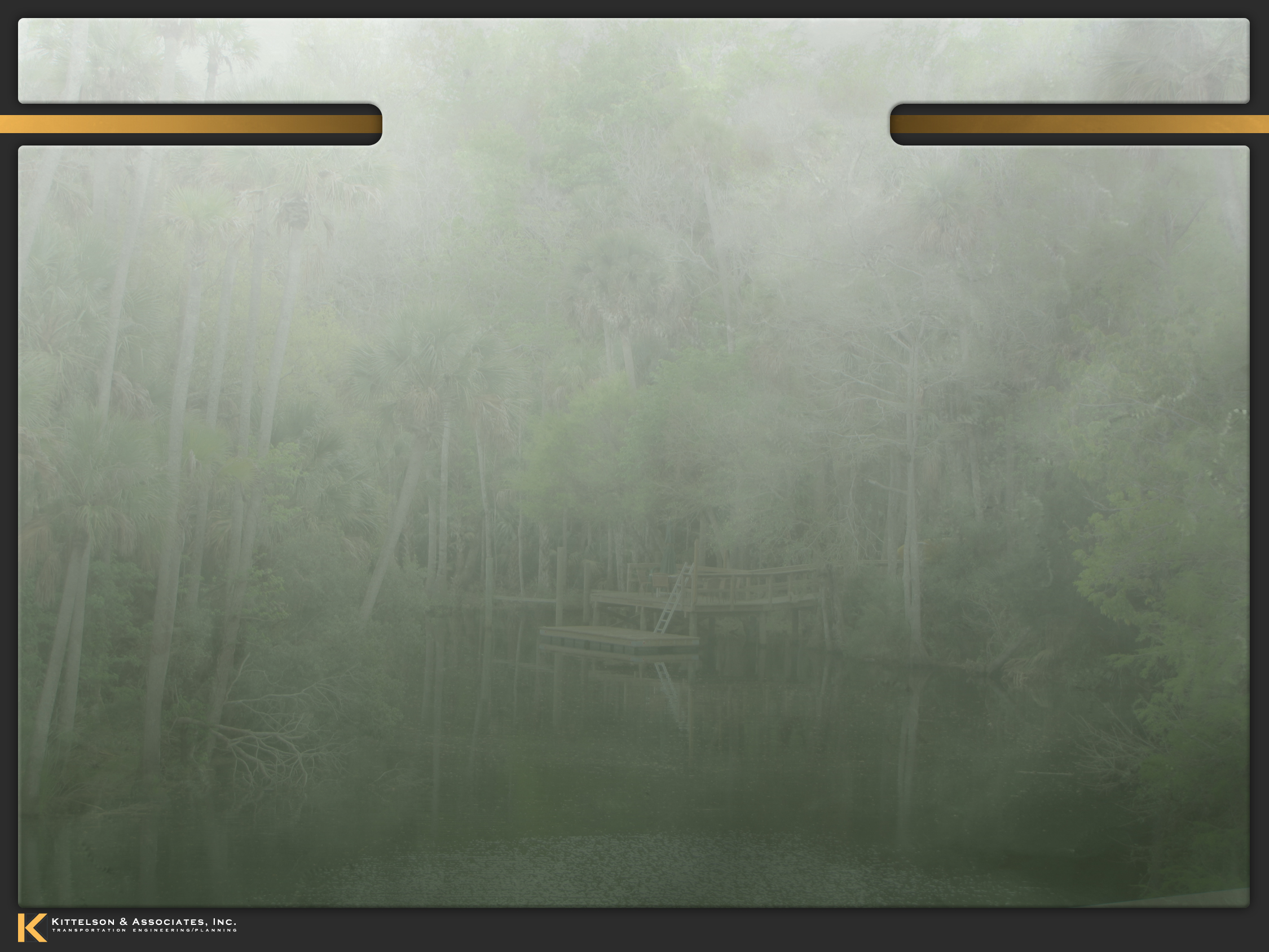 Contact Information
Mary McGehee



719 S. Woodland Boulevard 
DeLand, Florida 32720
386-943-5063
Mary.McGehee@dot.state.fl.us.com
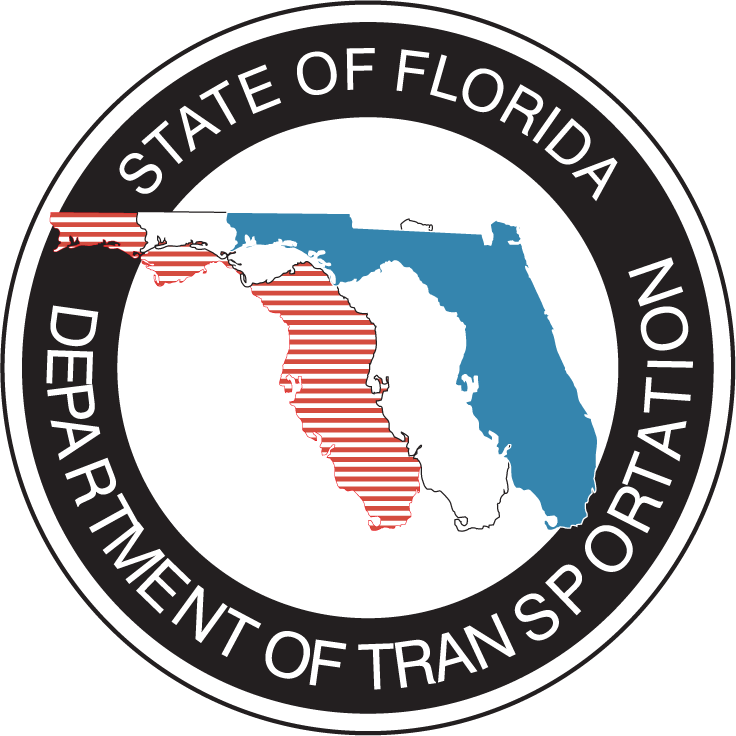 26
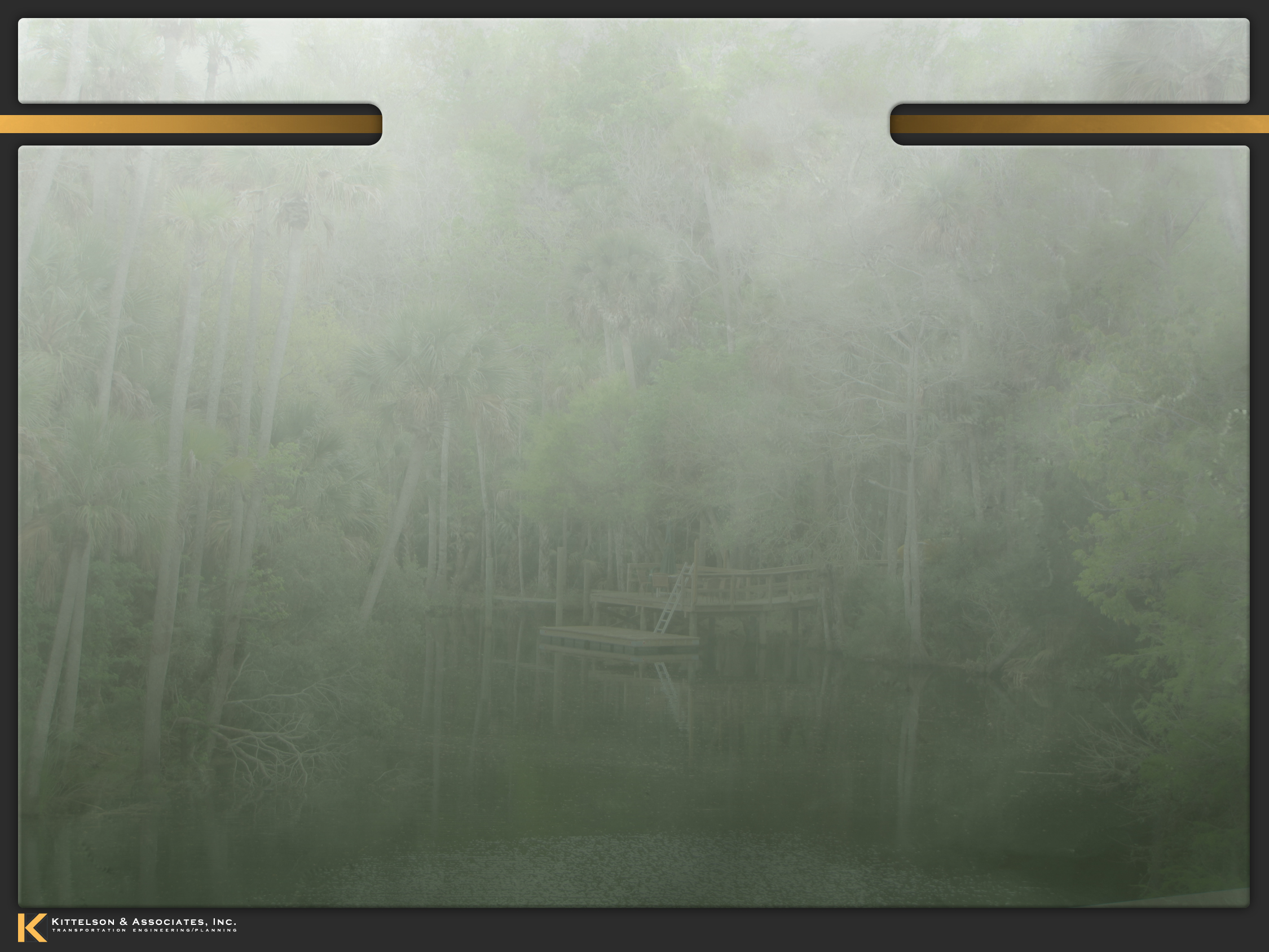 Contact Information
John R. Freeman, Jr.


225 E. Robinson Street, Suite 450 
Orlando, FL 32801
407-540-0555
1-866-286-2254
jfreeman@kittelson.com
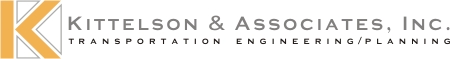 27